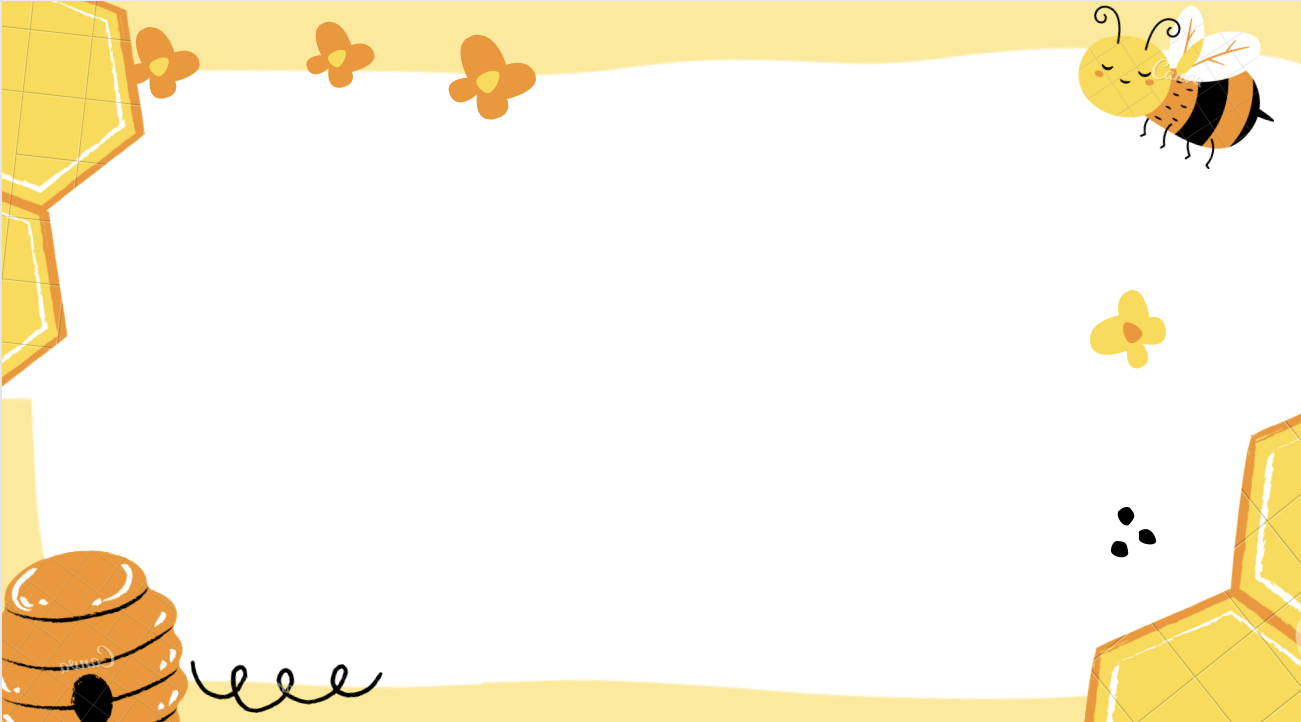 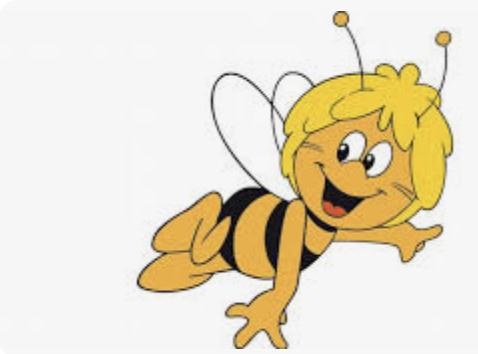 الفصل ٥ -١ القواسم والمضاعفات
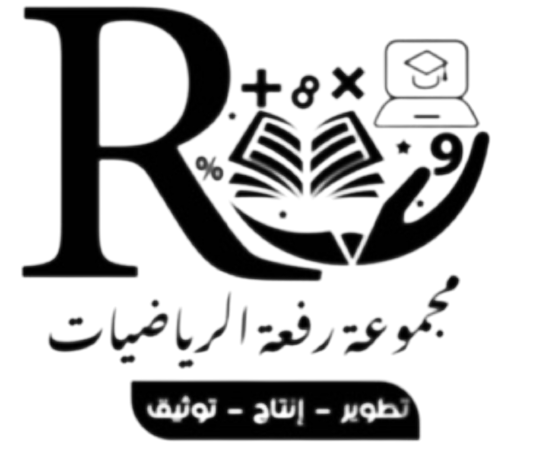 أ/ فاطمة جبران
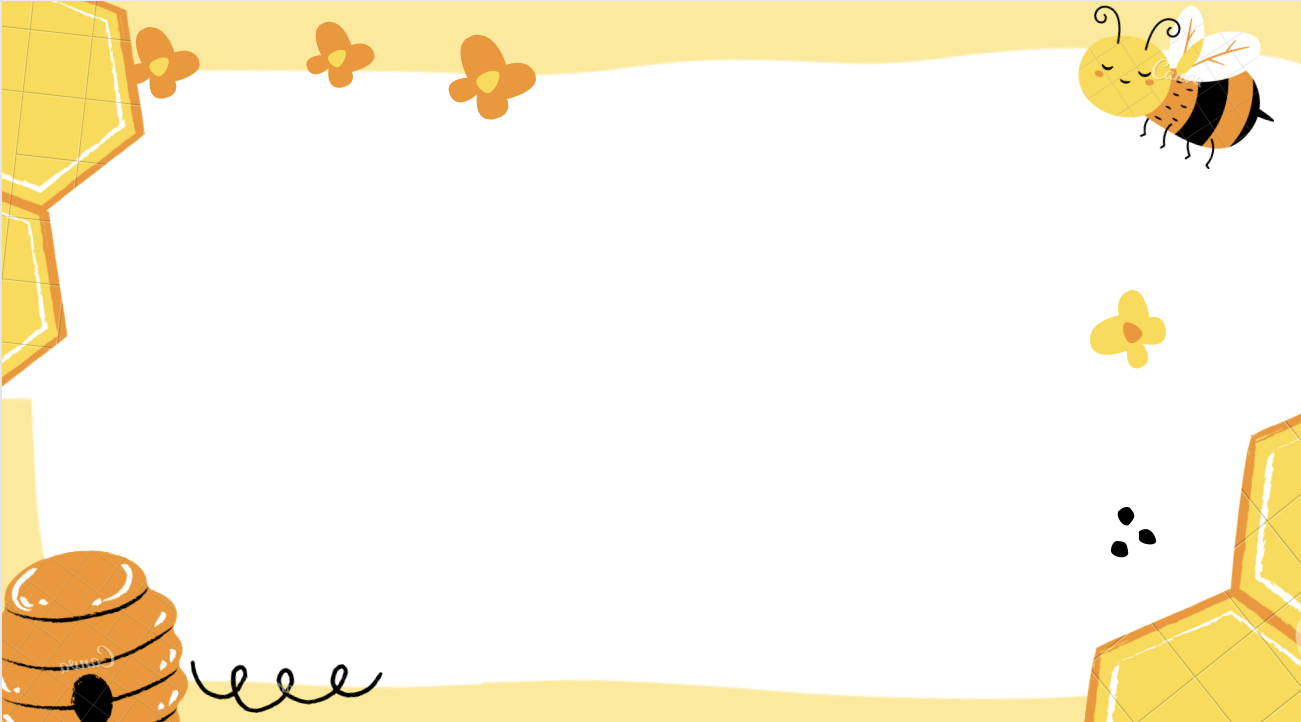 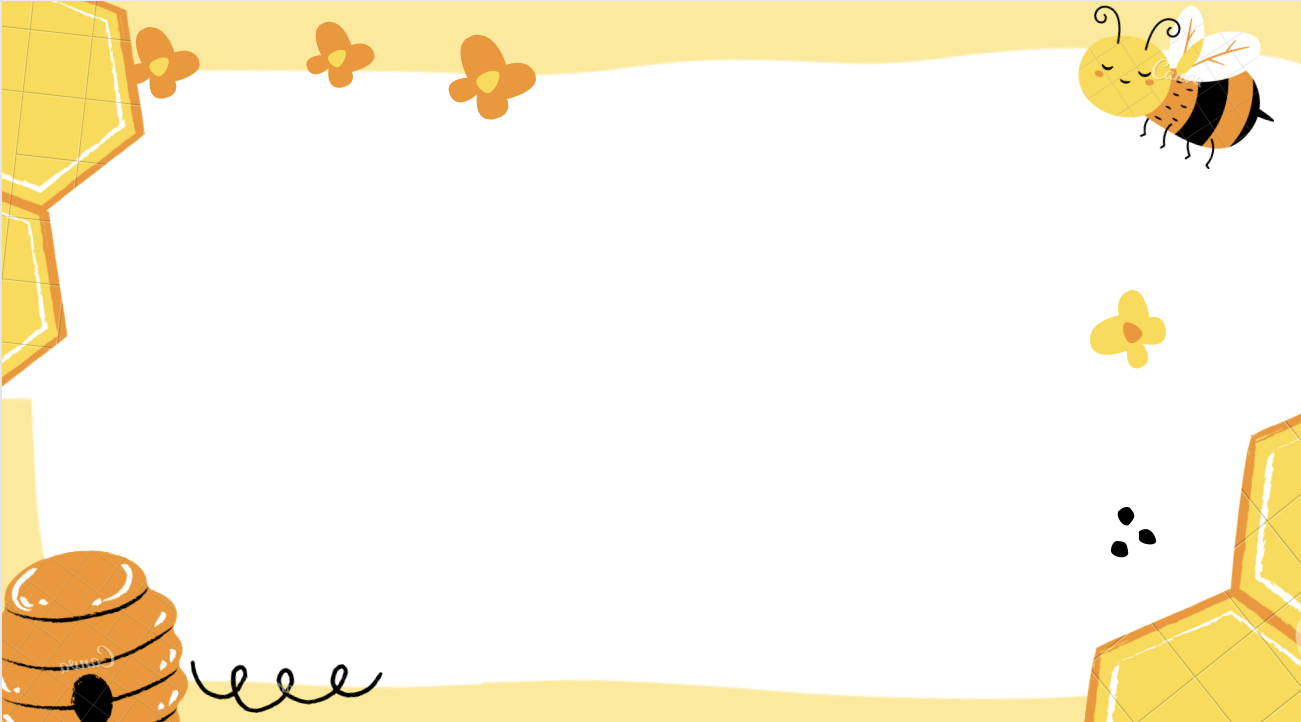 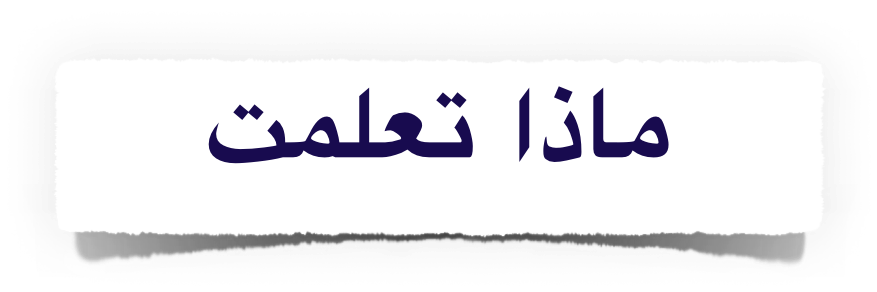 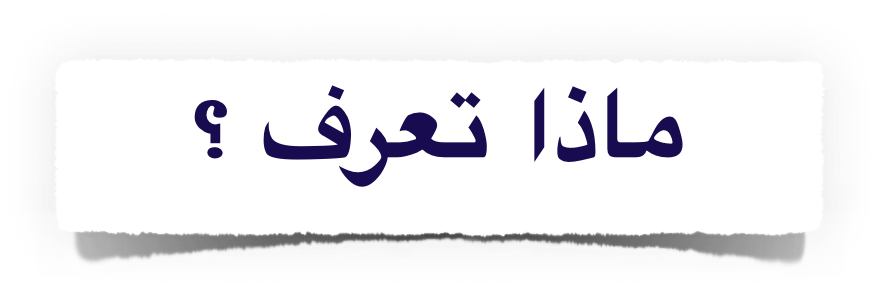 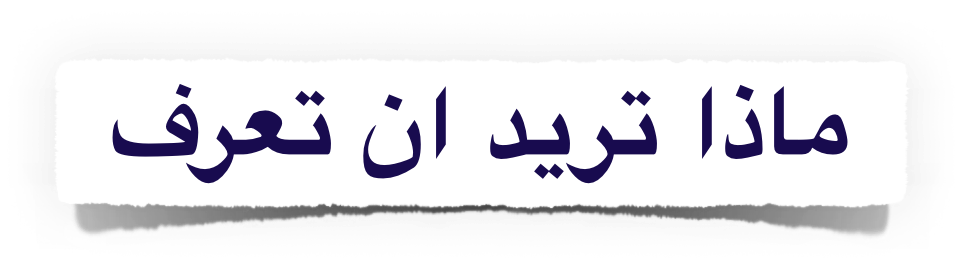 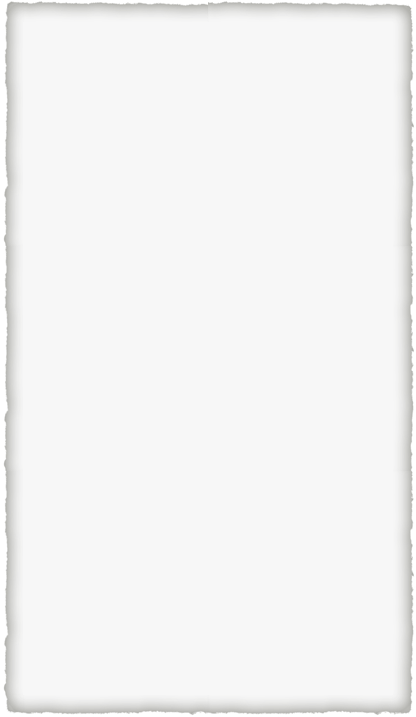 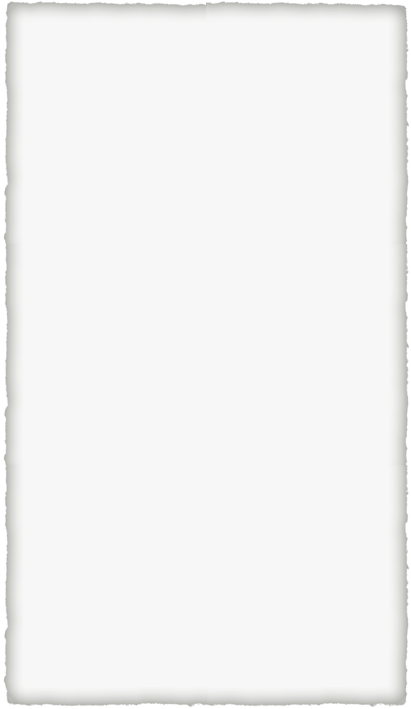 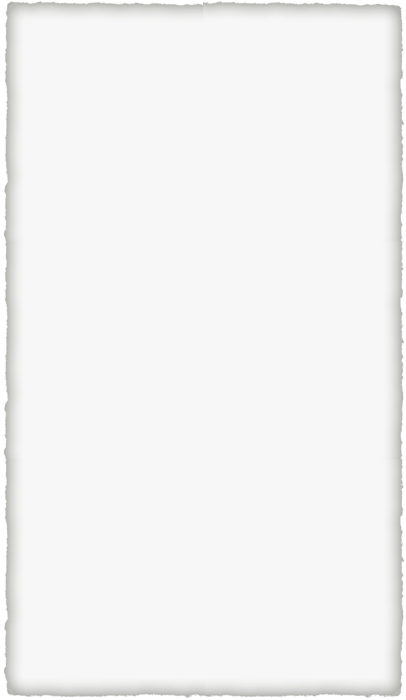 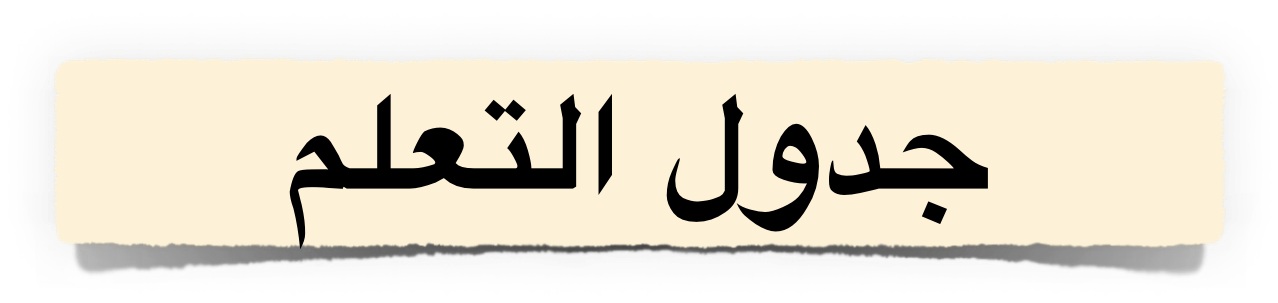 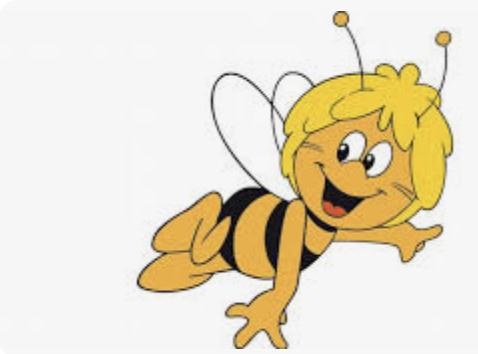 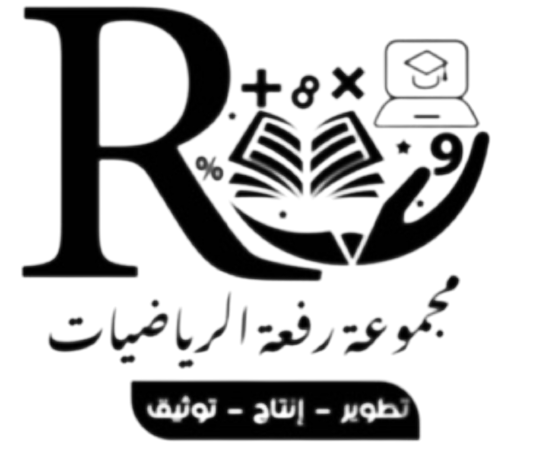 أ/ فاطمة جبران
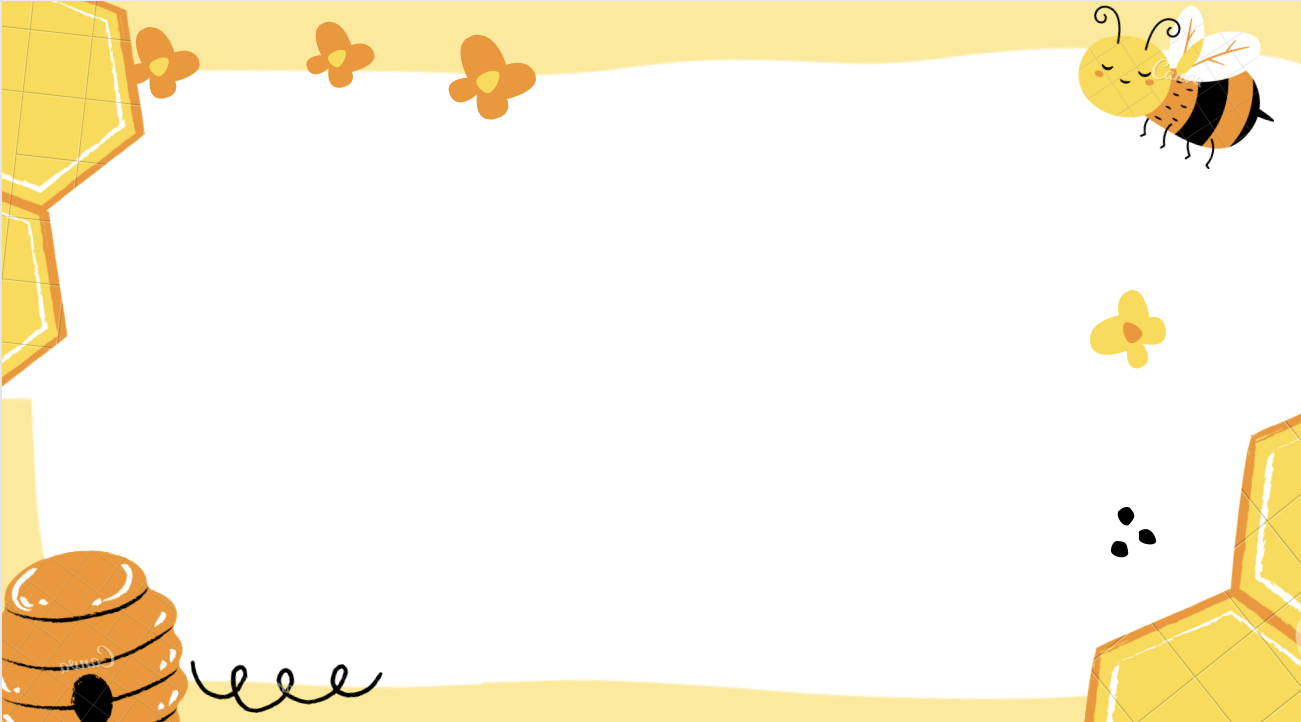 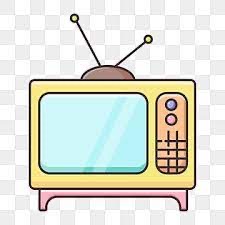 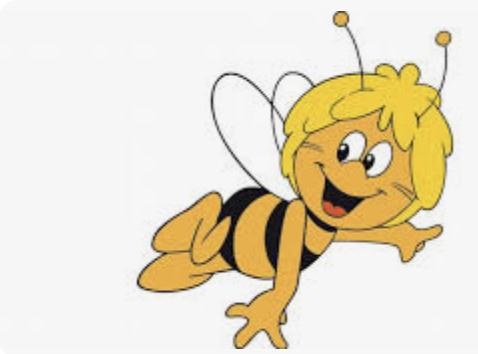 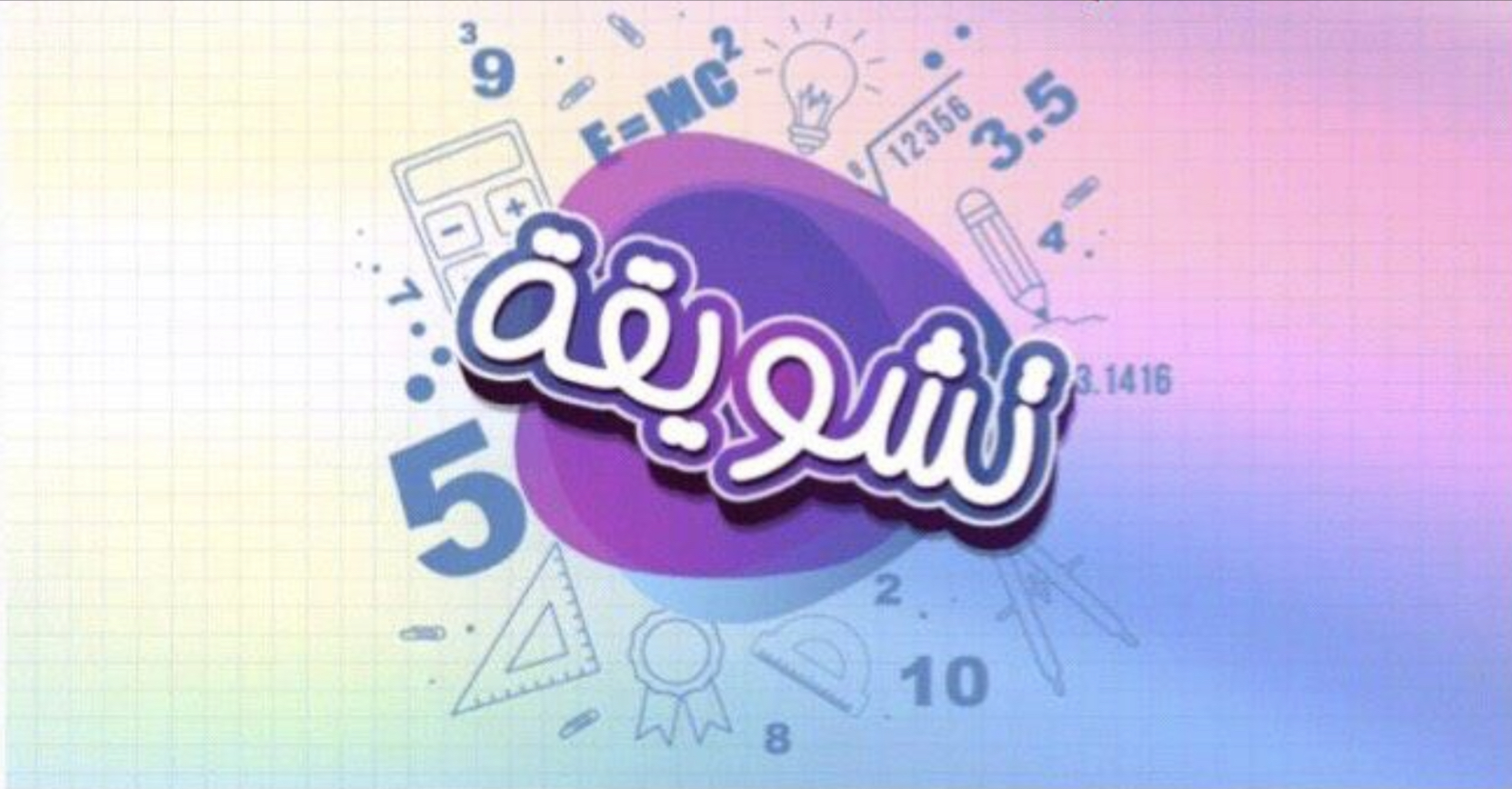 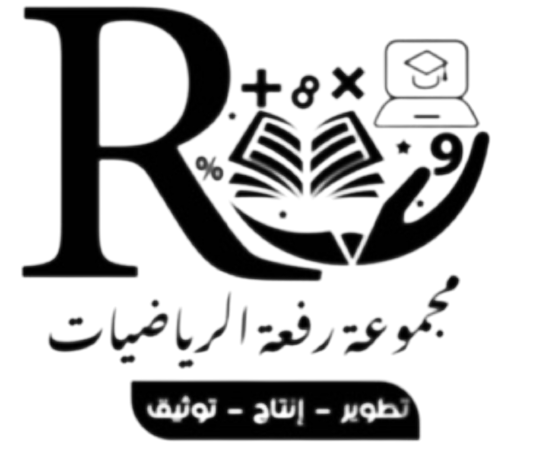 أ/ فاطمة جبران
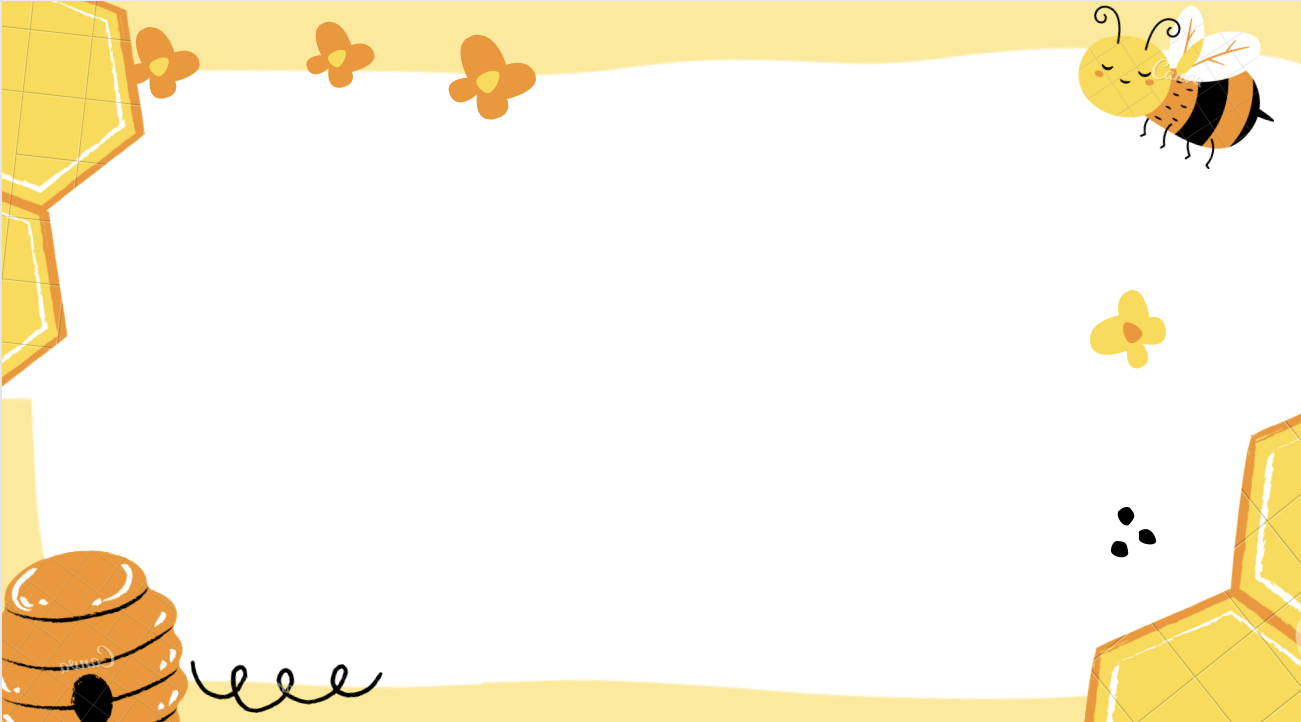 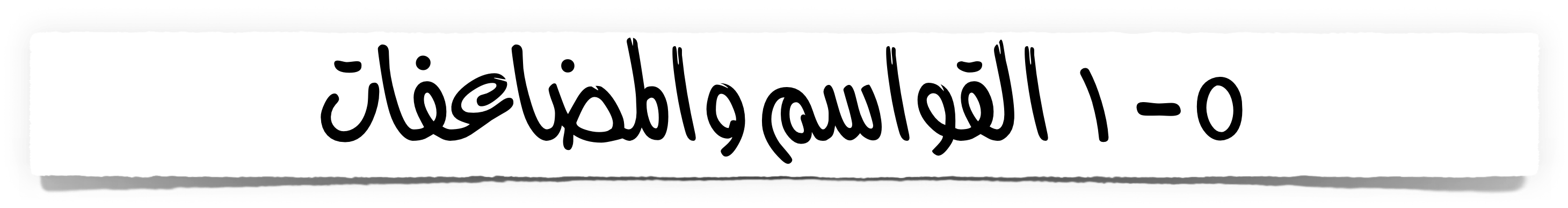 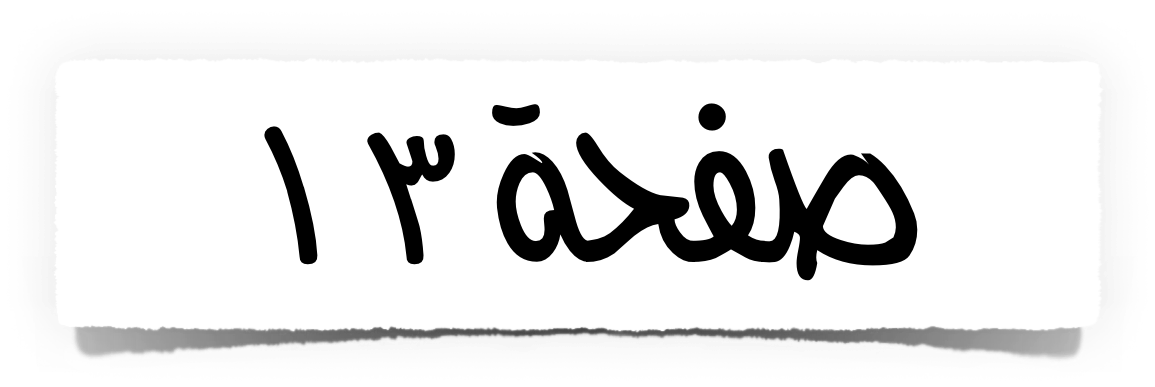 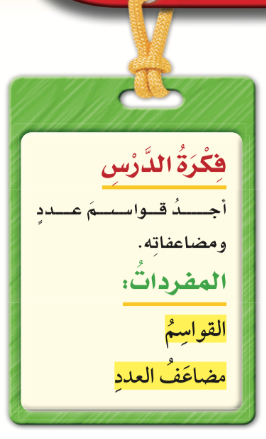 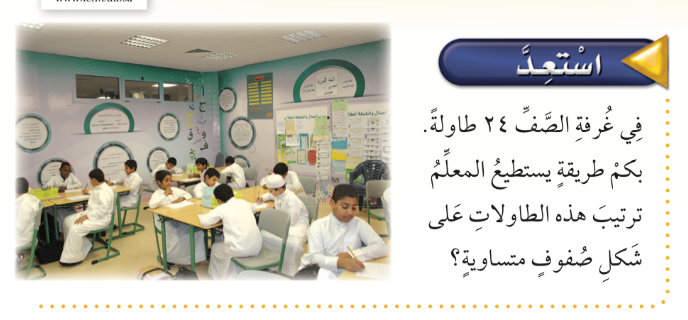 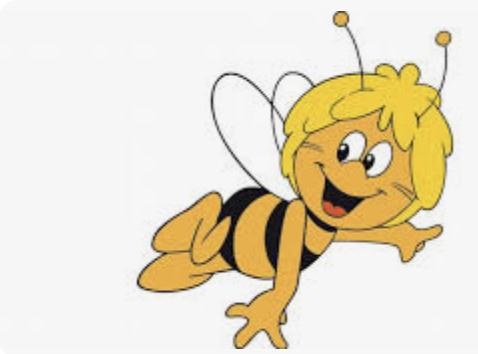 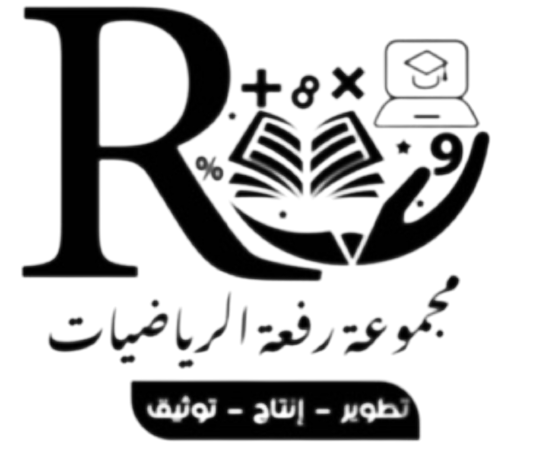 أ/ فاطمة جبران
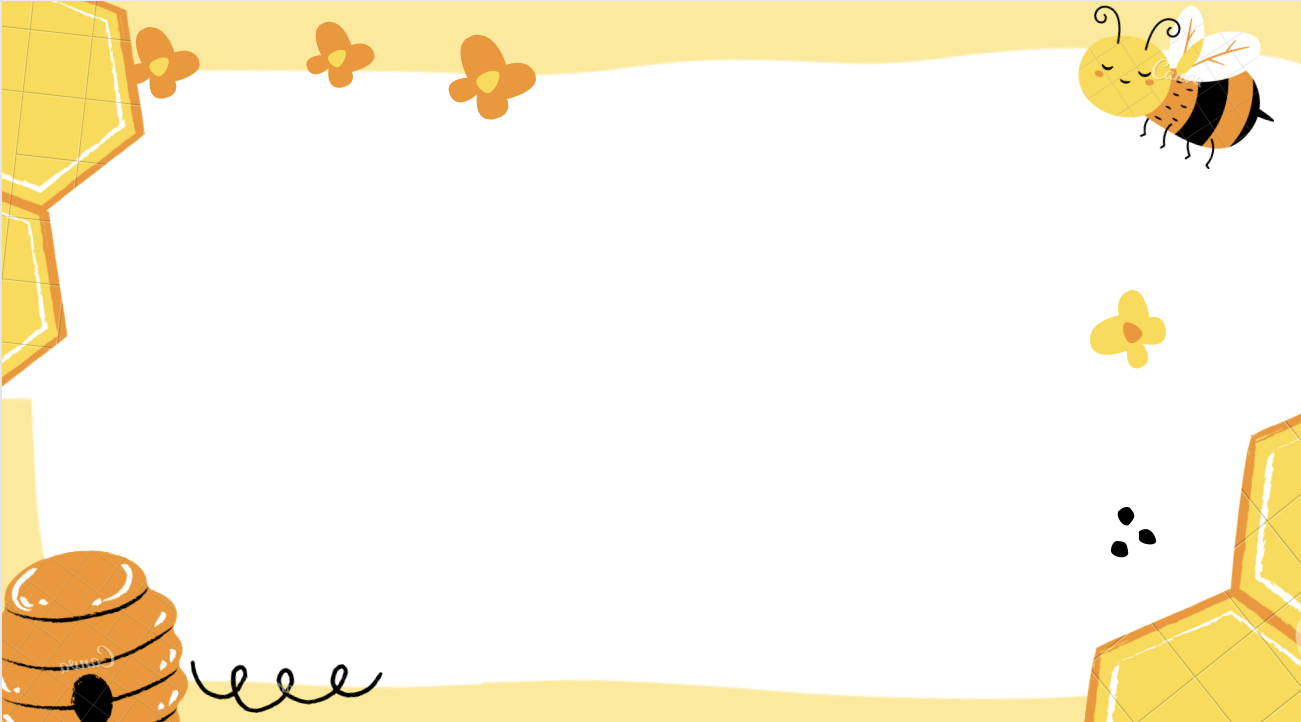 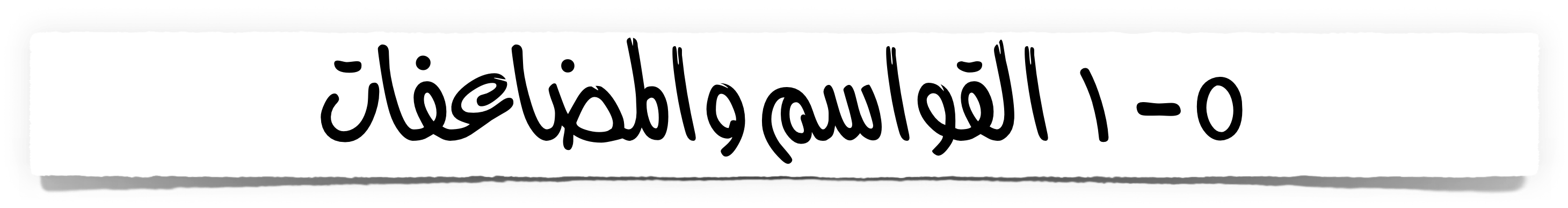 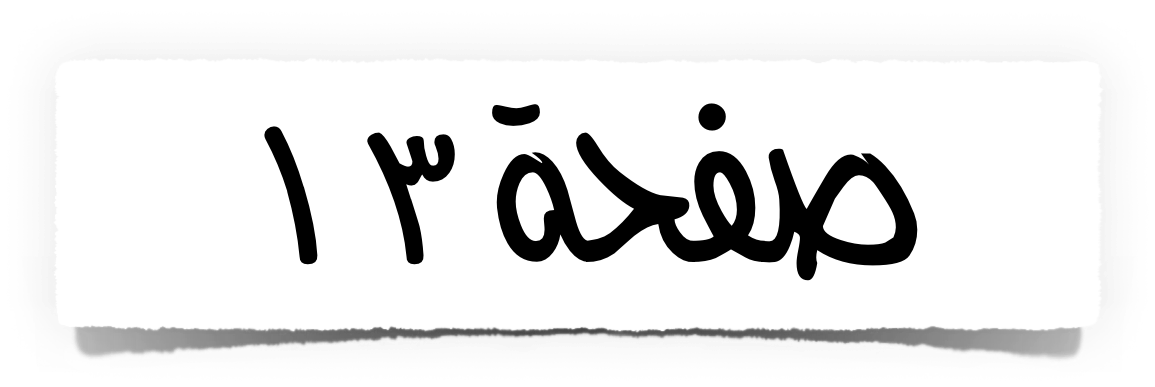 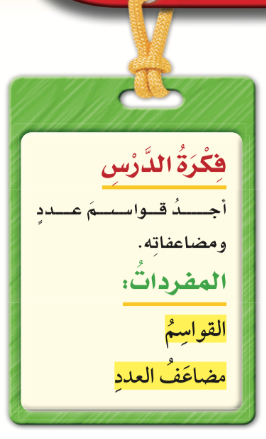 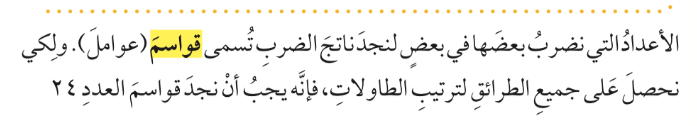 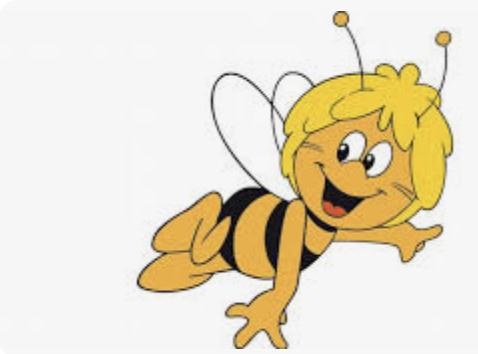 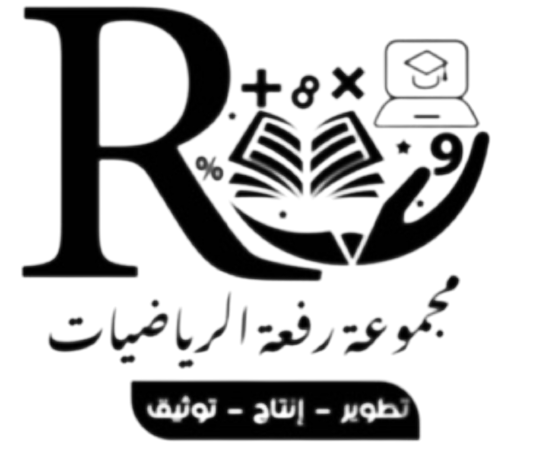 أ/ فاطمة جبران
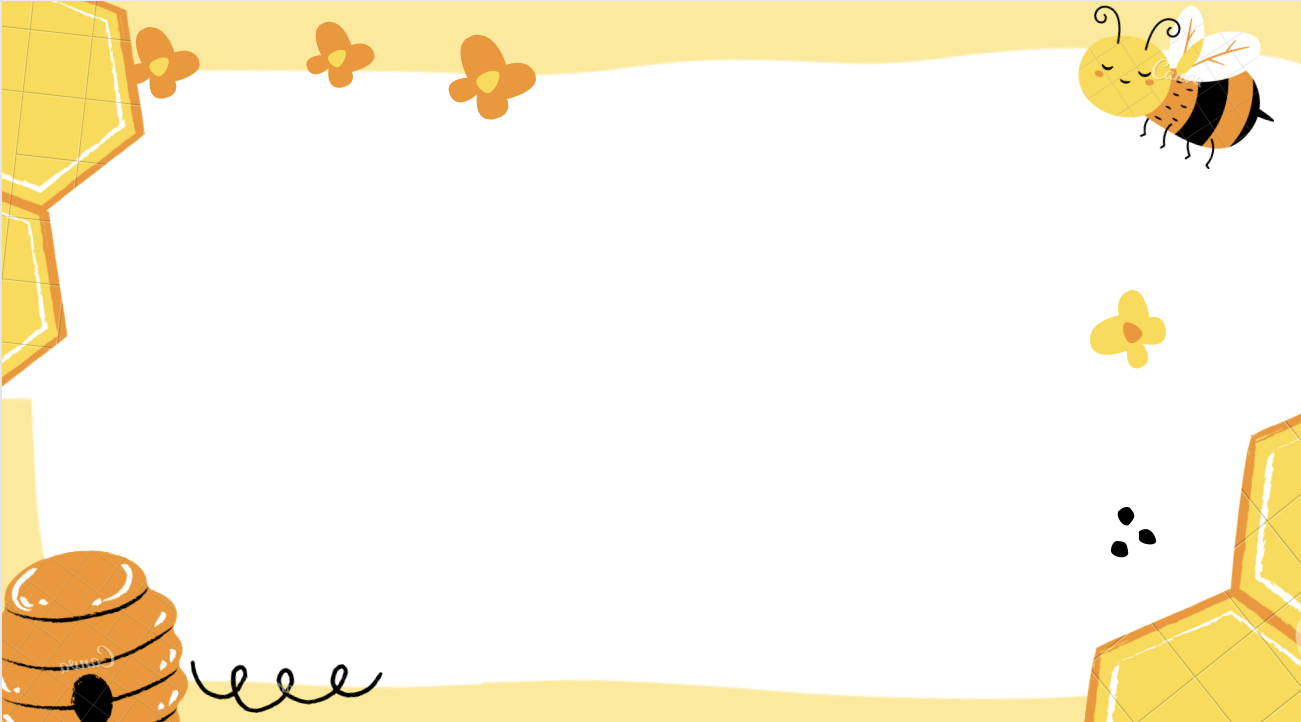 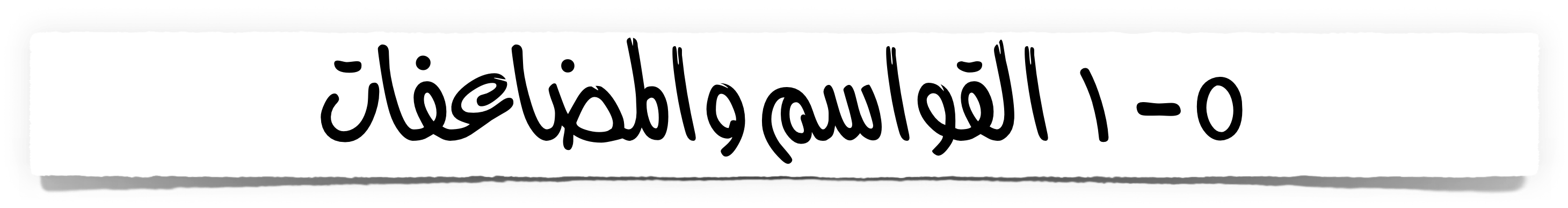 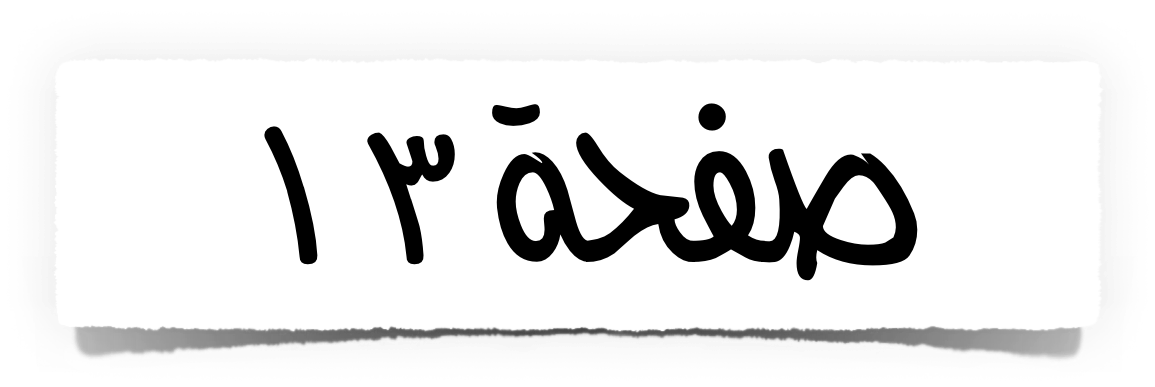 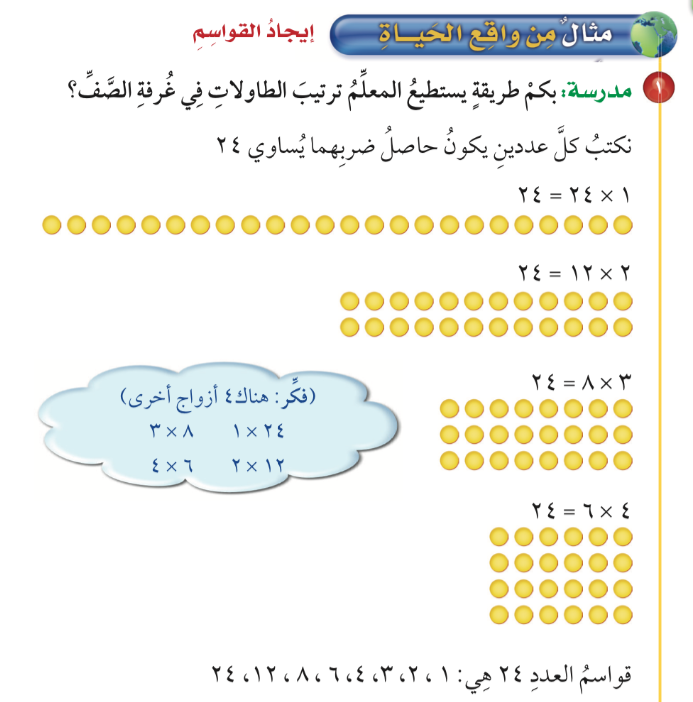 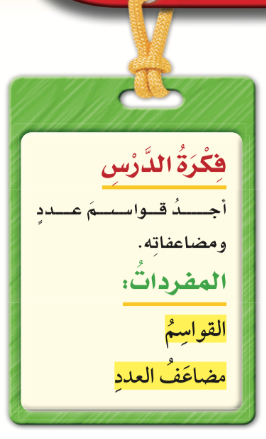 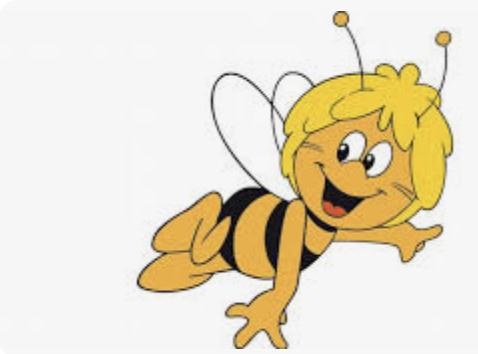 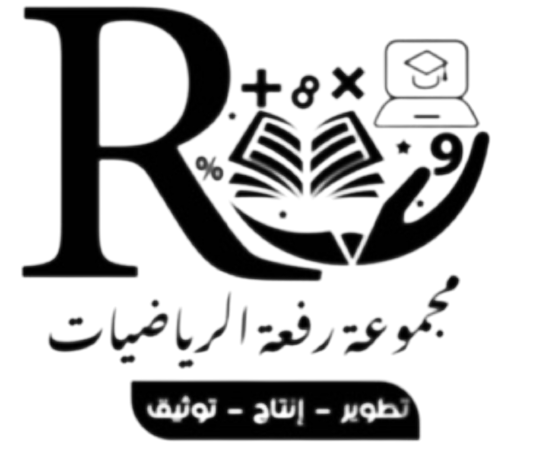 أ/ فاطمة جبران
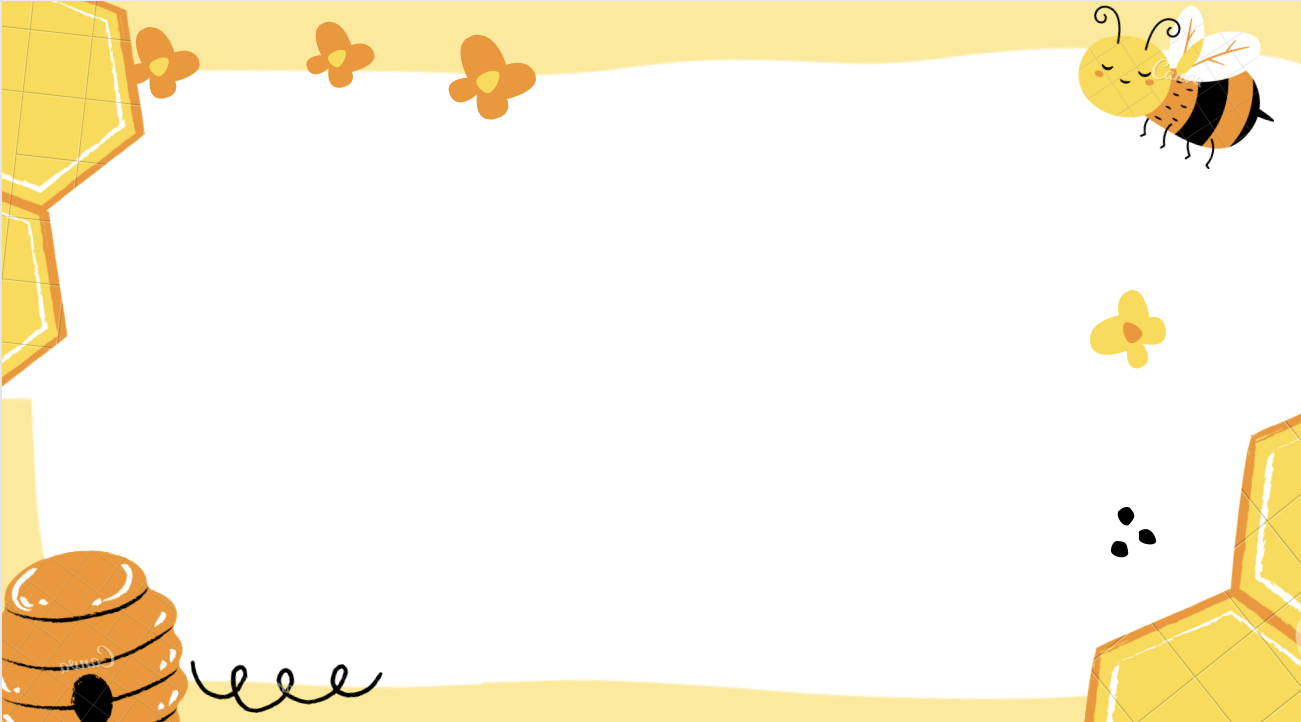 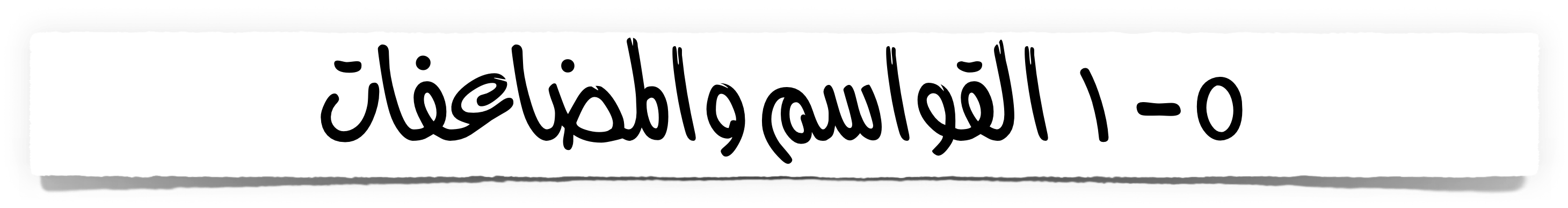 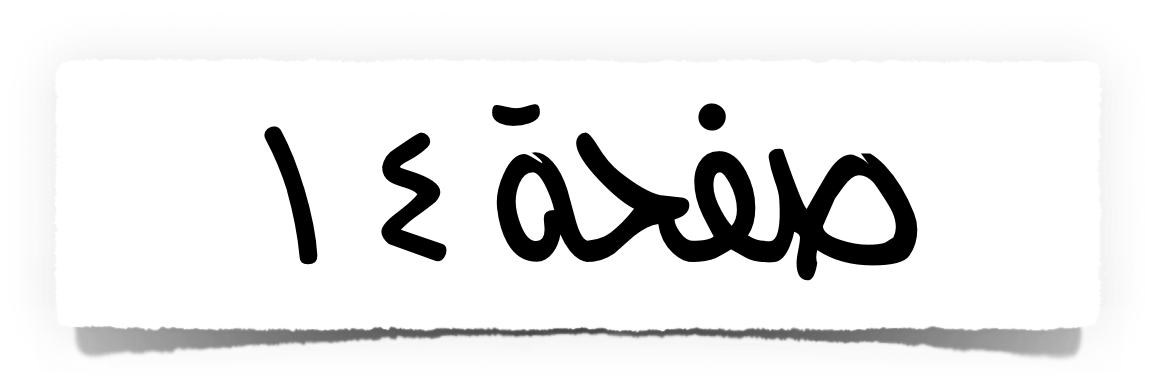 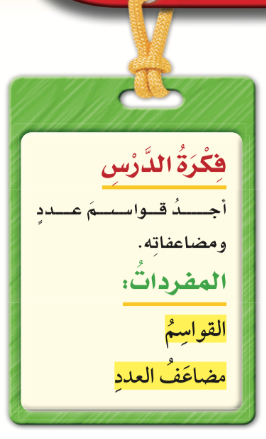 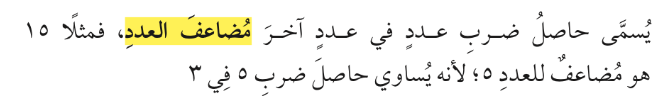 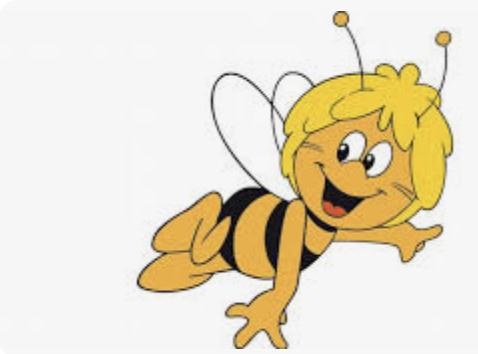 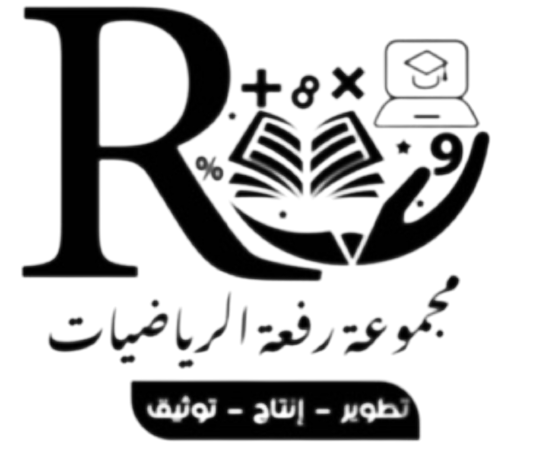 أ/ فاطمة جبران
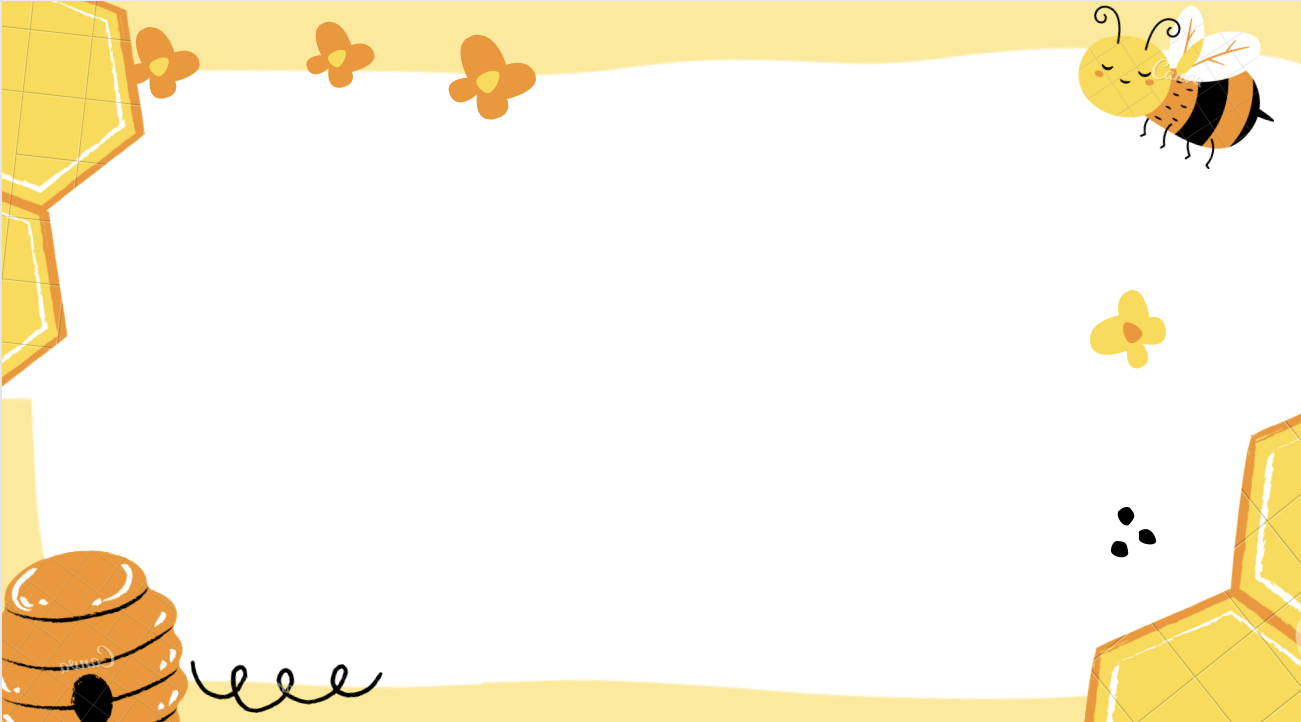 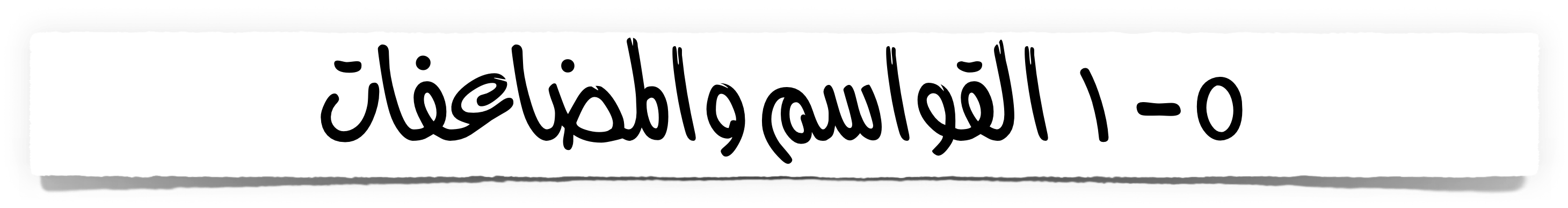 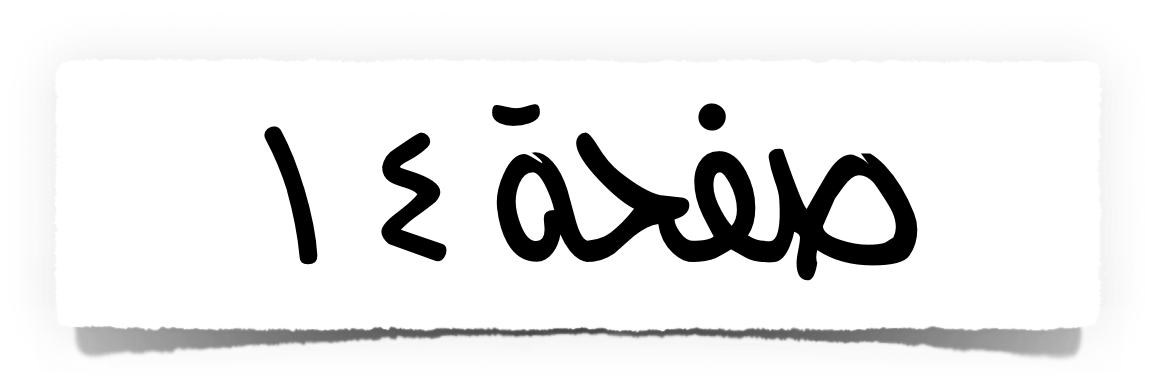 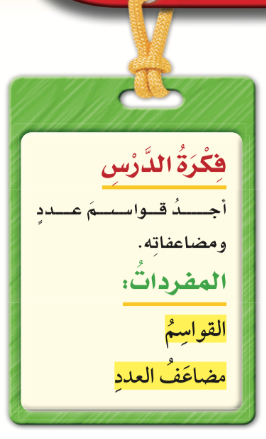 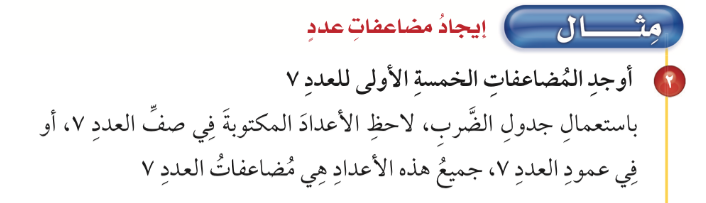 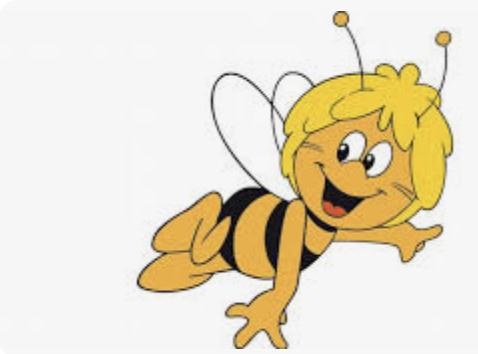 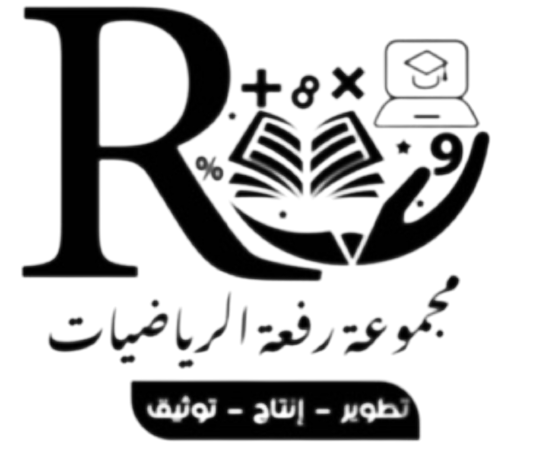 أ/ فاطمة جبران
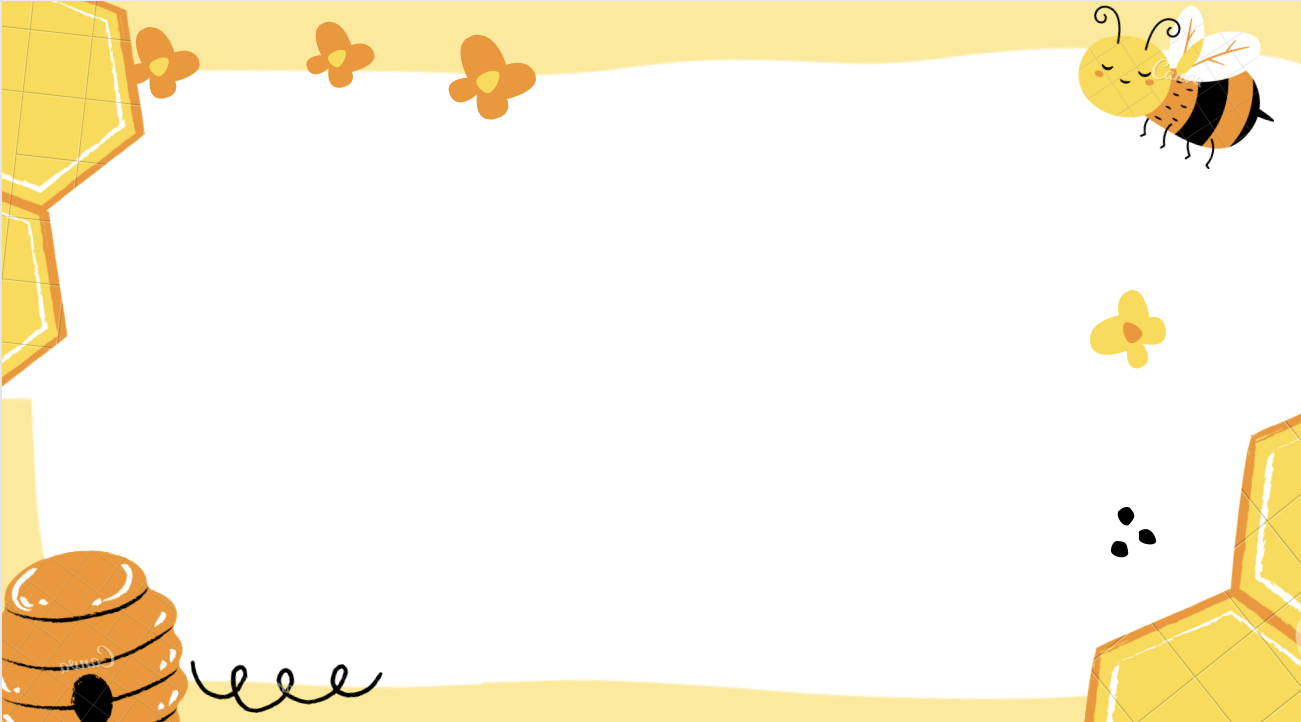 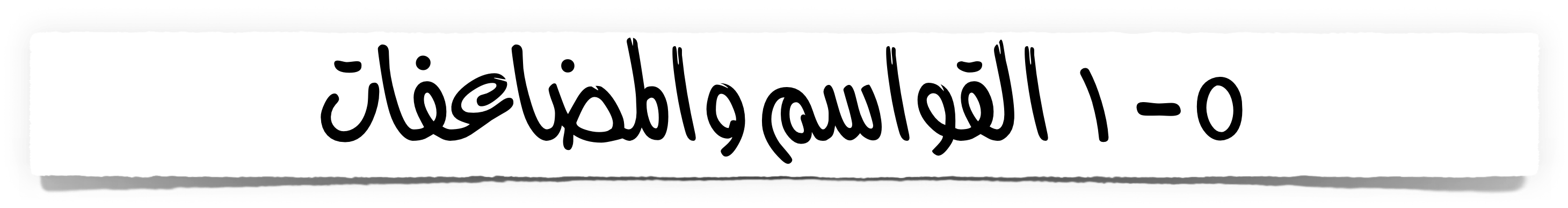 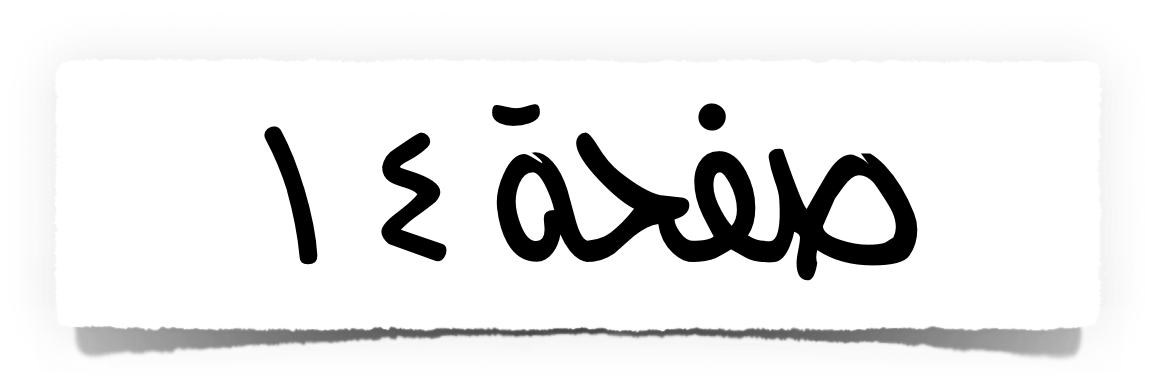 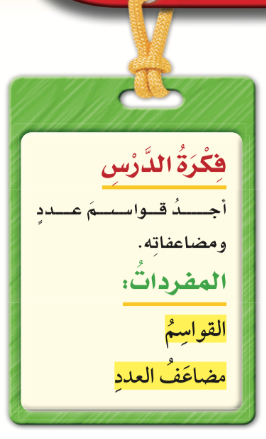 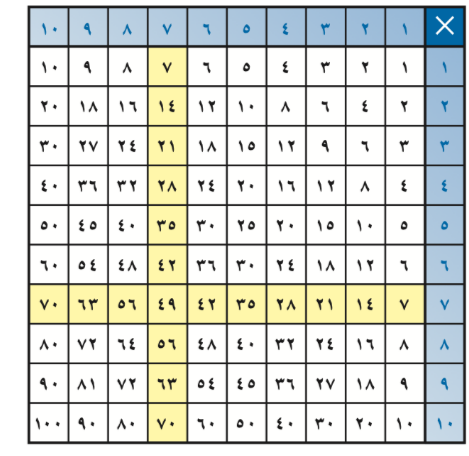 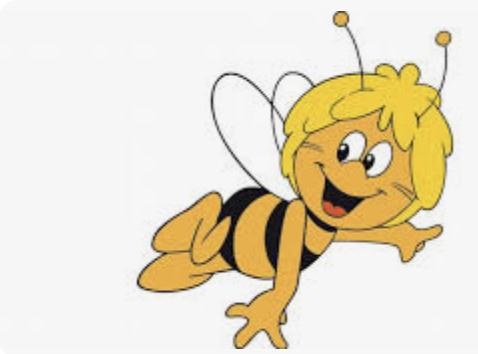 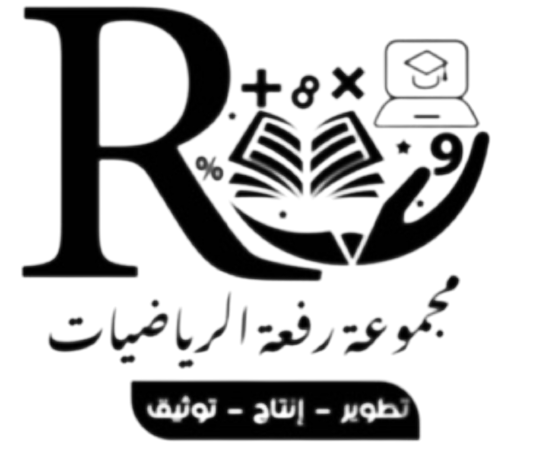 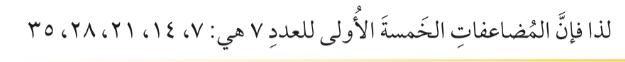 أ/ فاطمة جبران
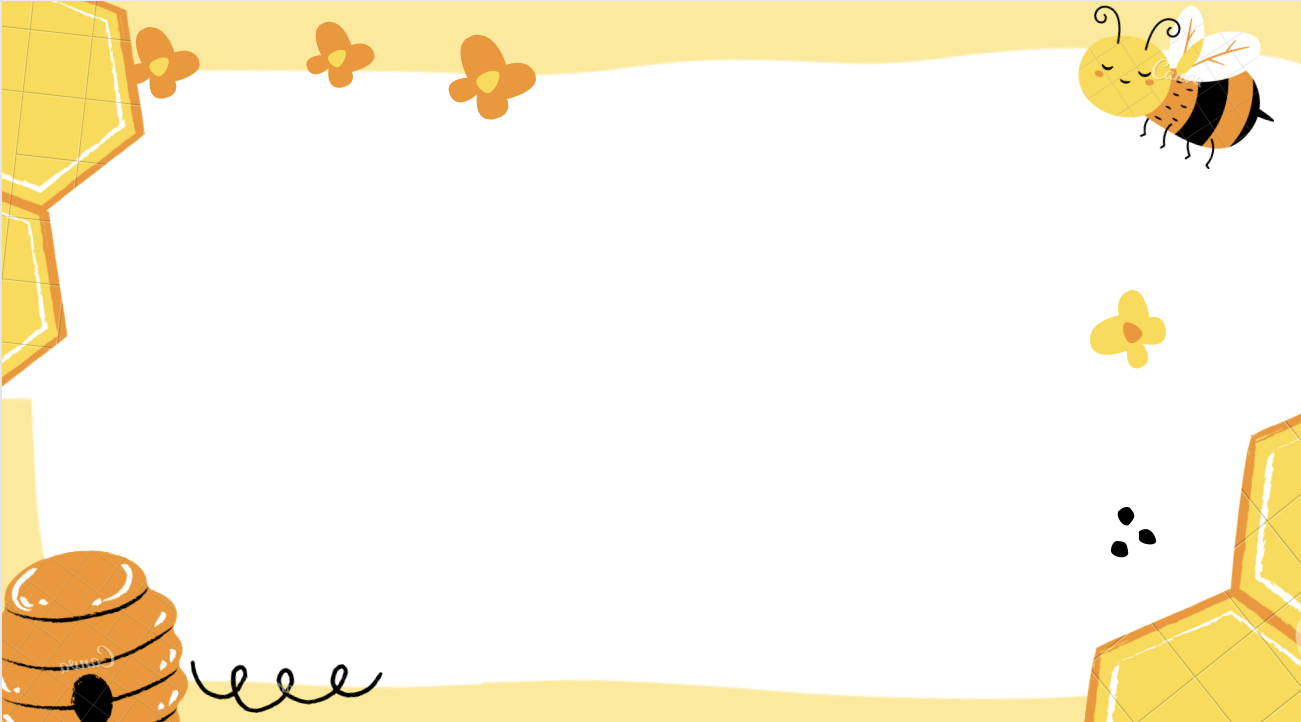 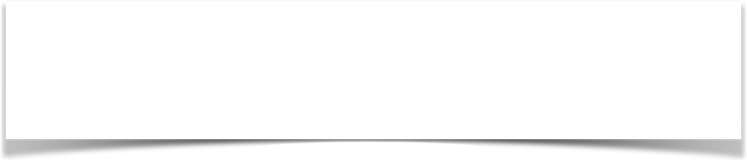 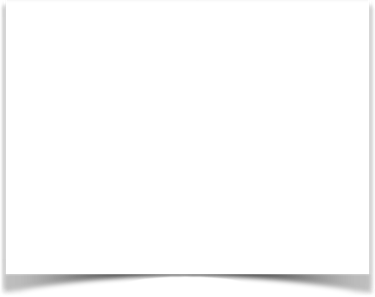 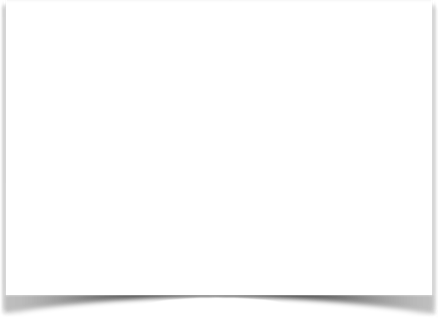 🌟
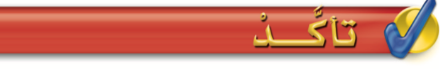 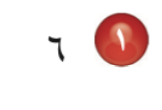 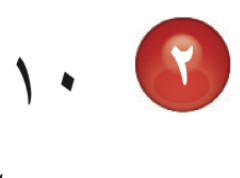 🌟
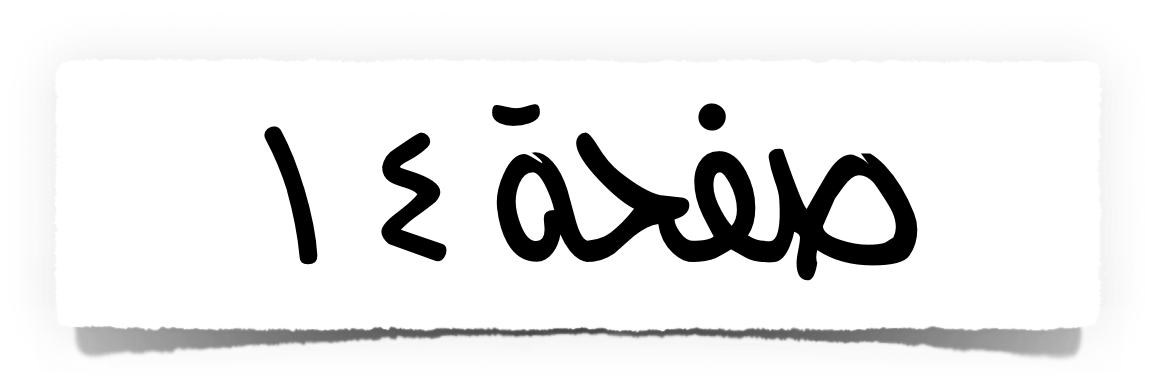 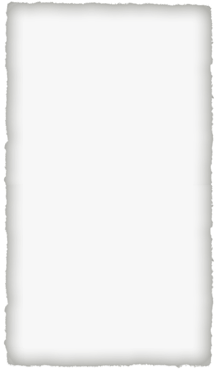 🌟
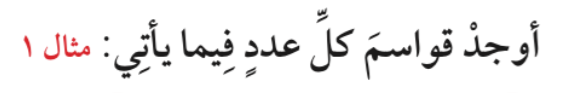 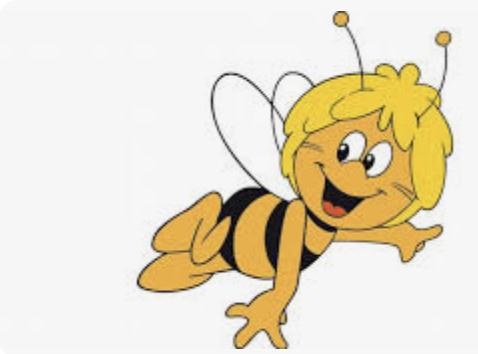 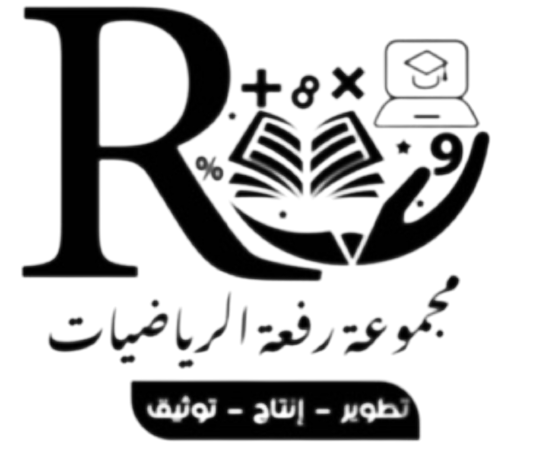 أ/ فاطمة جبران
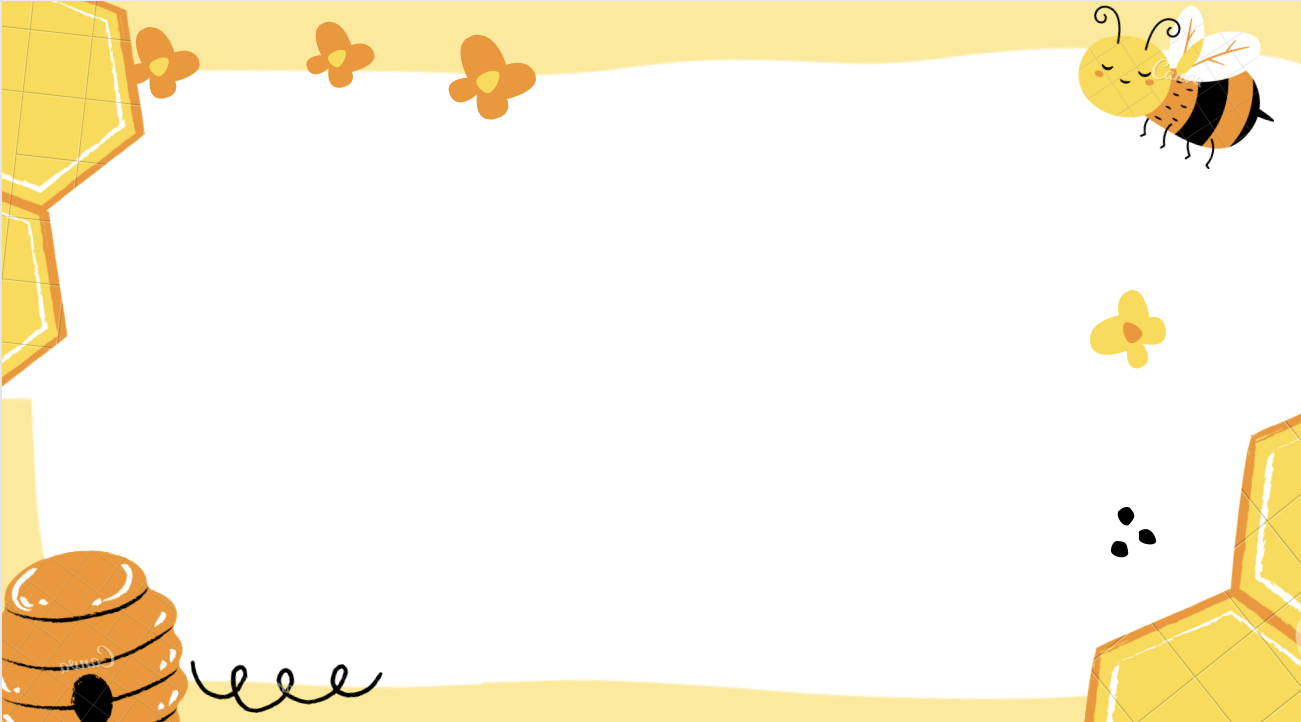 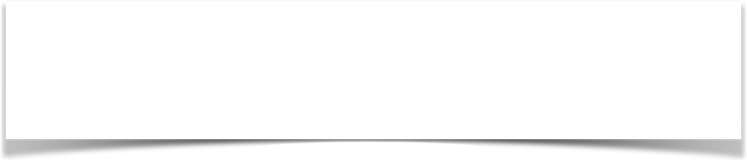 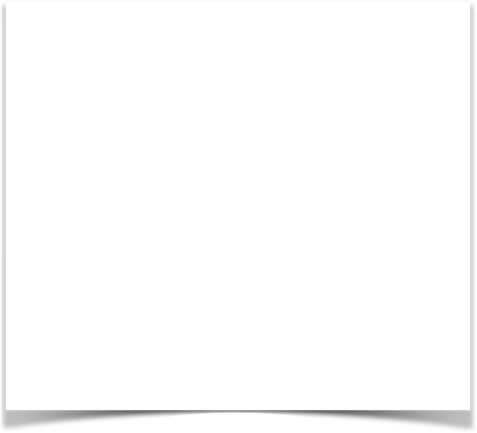 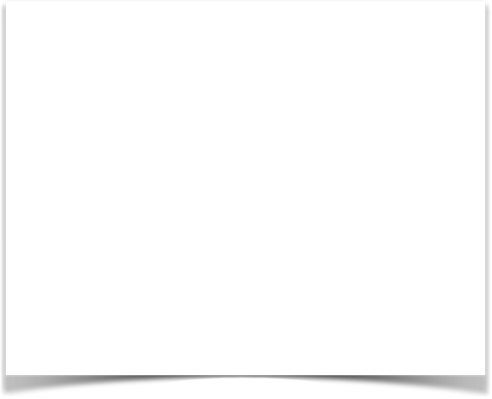 🌟
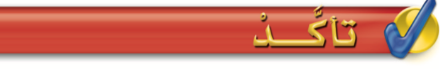 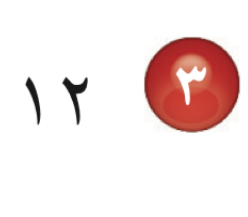 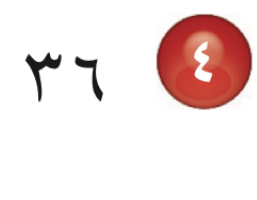 🌟
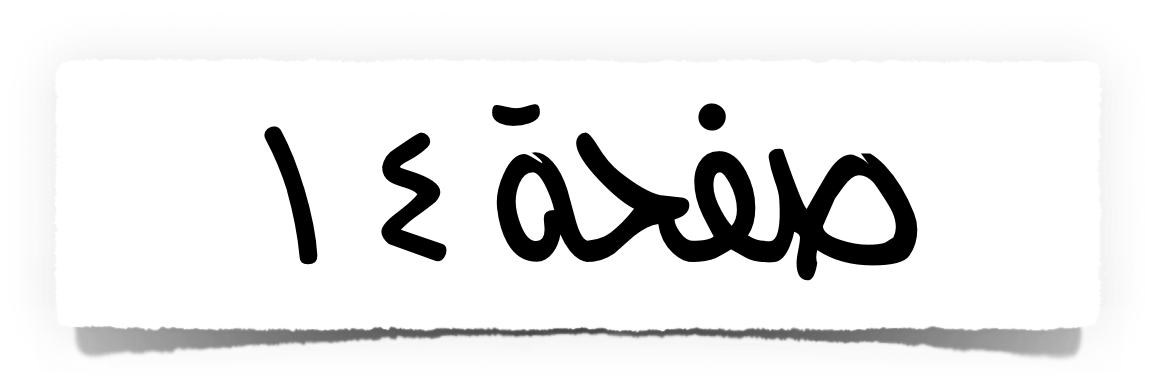 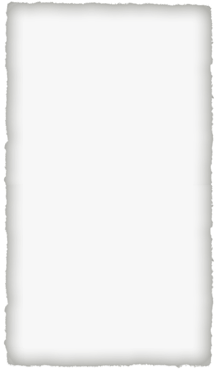 🌟
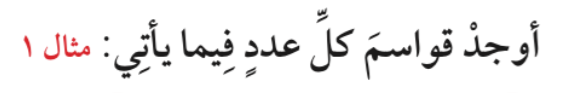 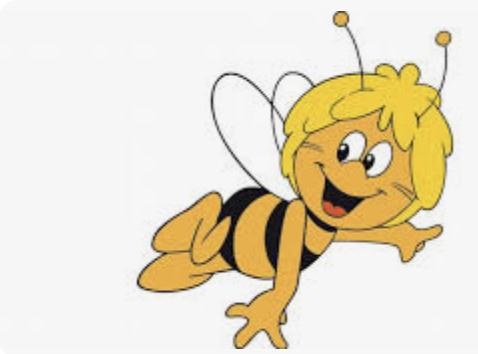 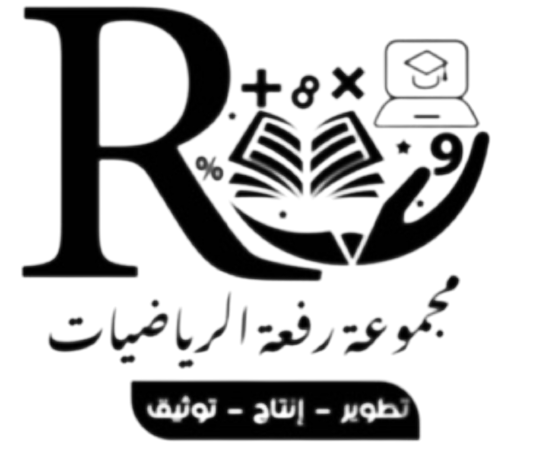 أ/ فاطمة جبران
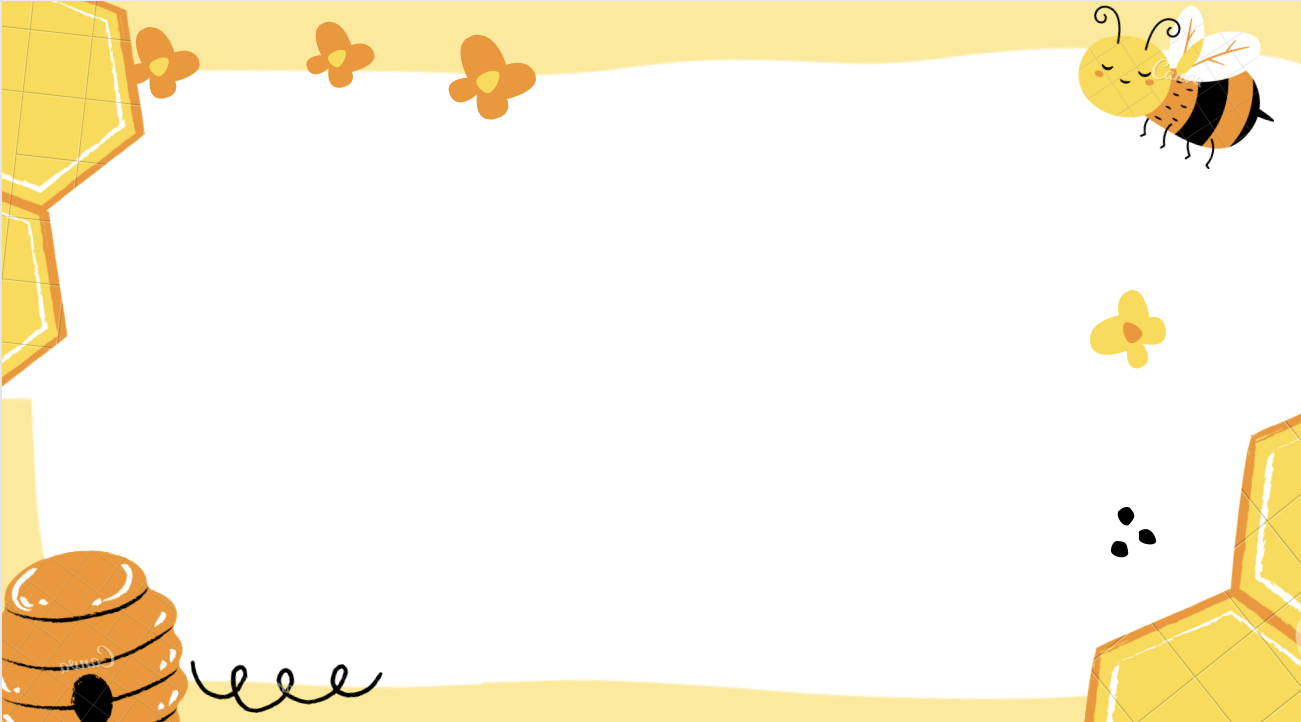 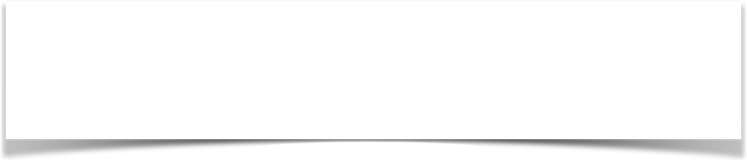 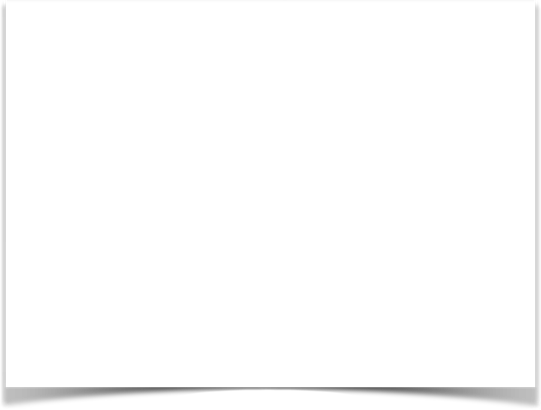 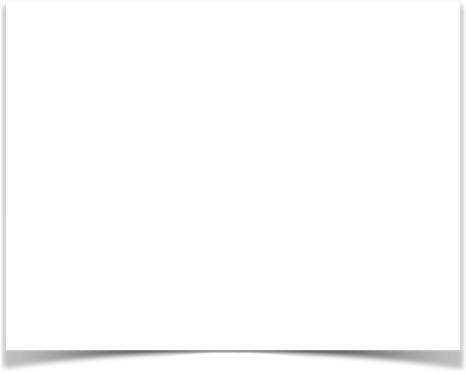 🌟
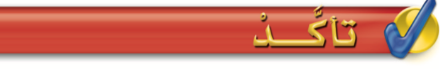 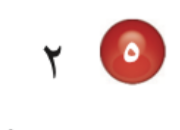 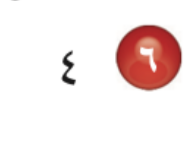 🌟
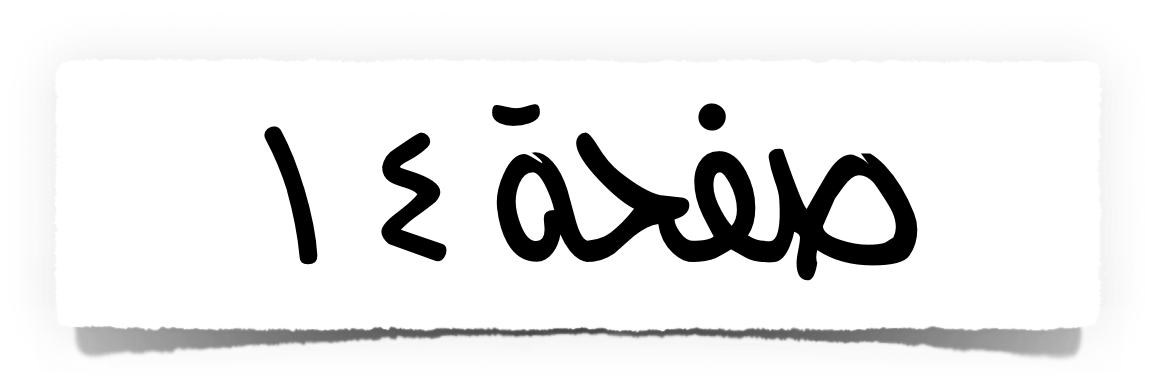 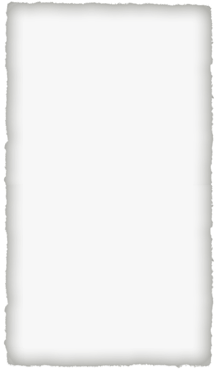 🌟
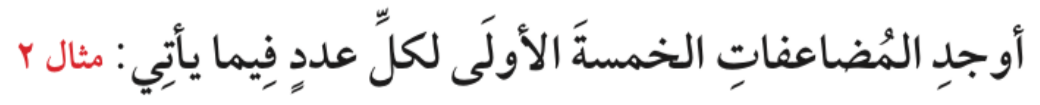 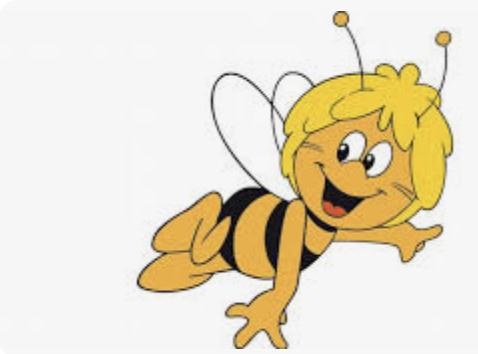 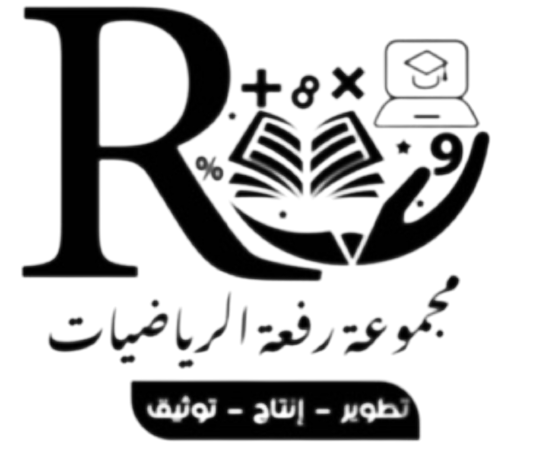 أ/ فاطمة جبران
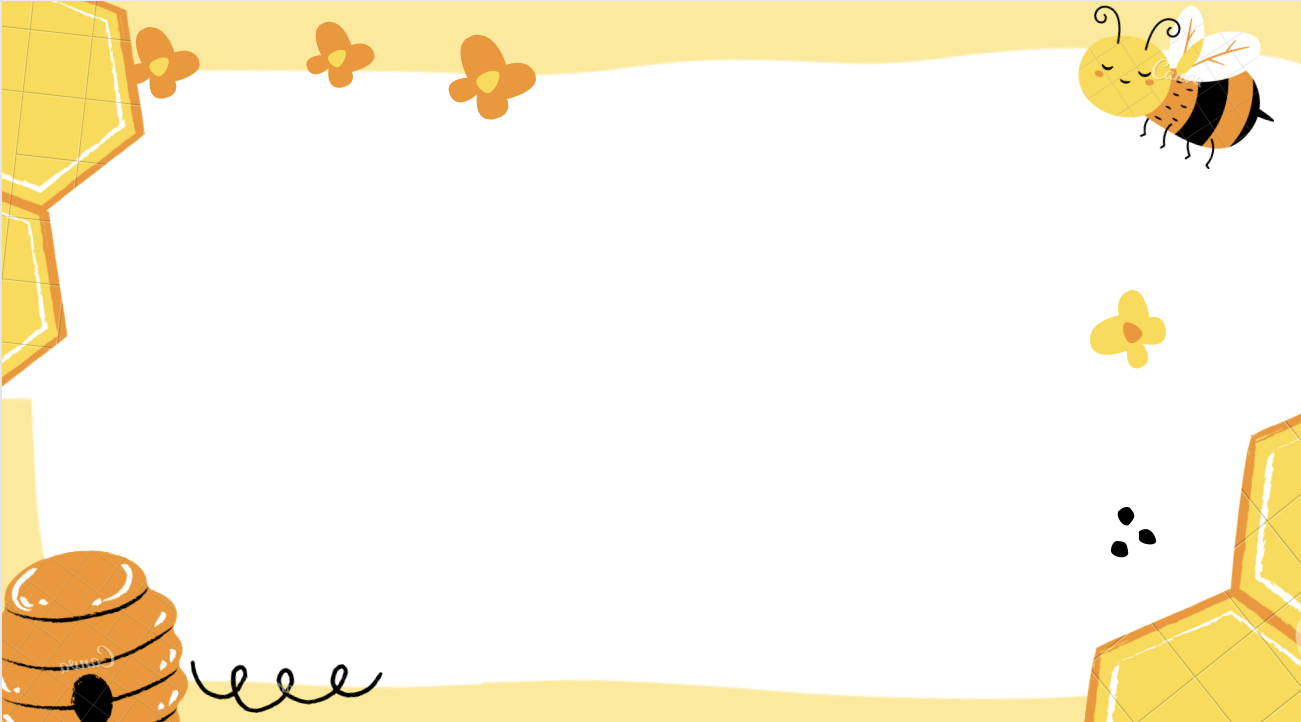 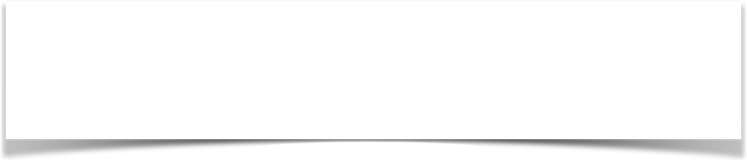 🌟
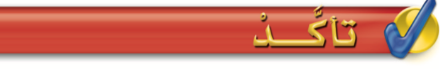 🌟
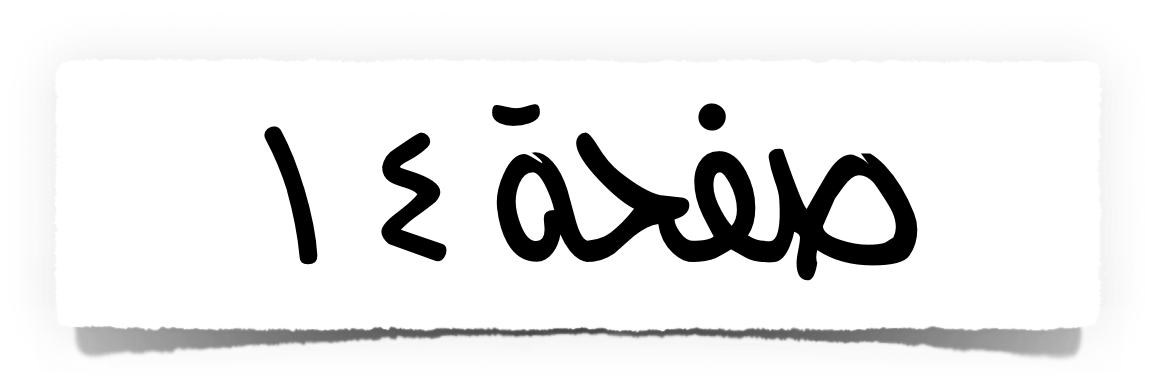 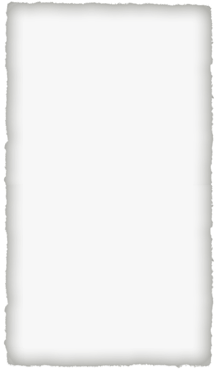 🌟
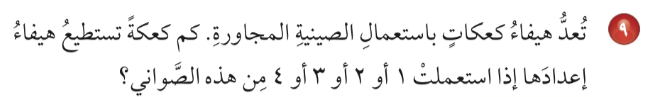 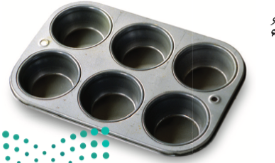 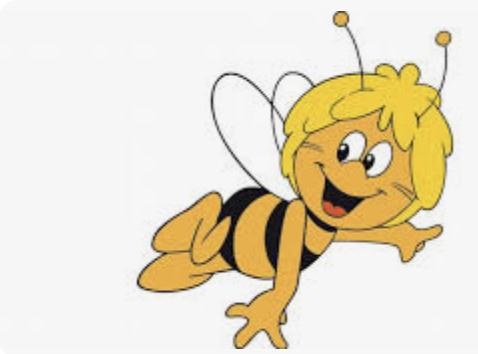 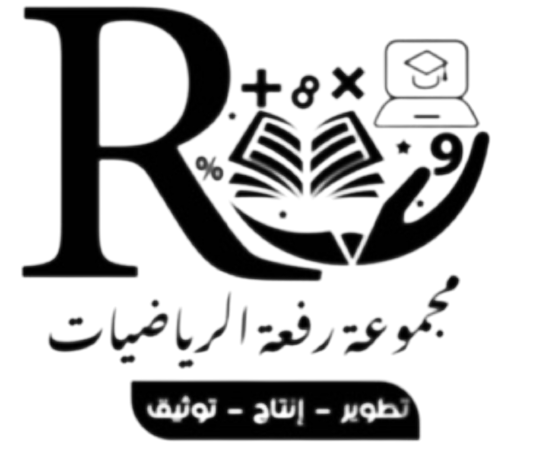 أ/ فاطمة جبران
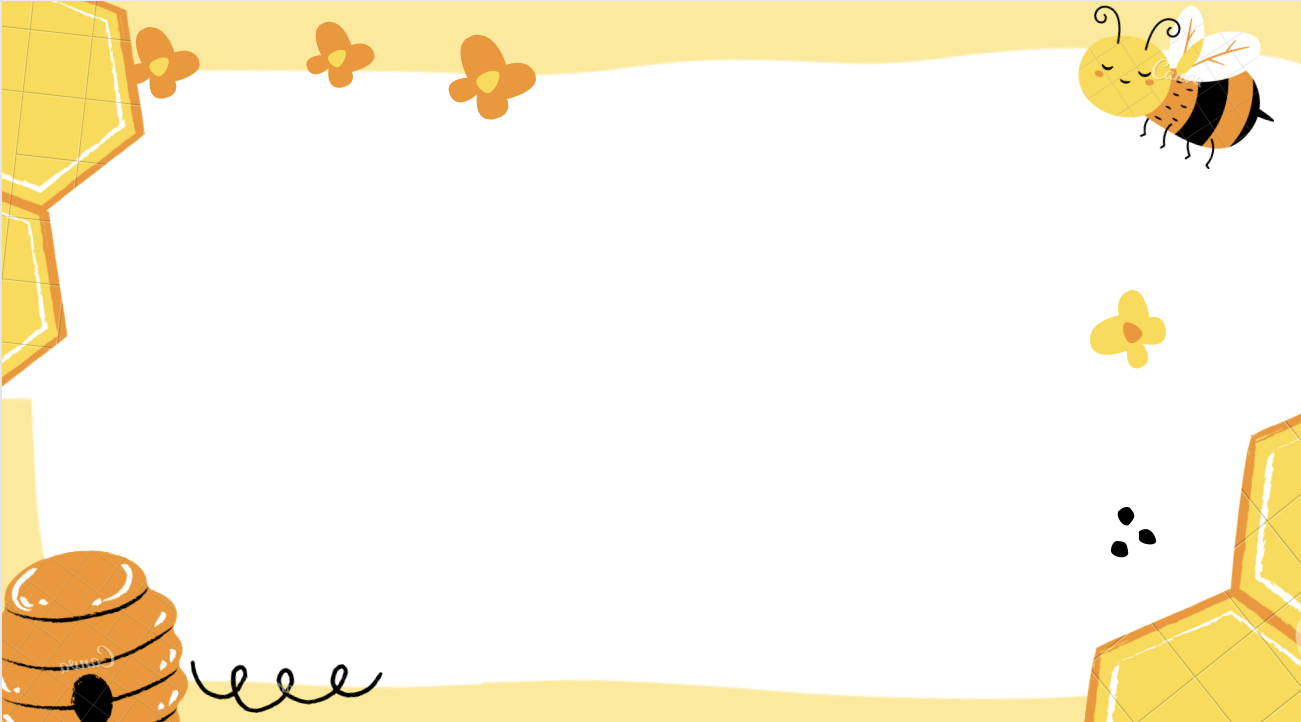 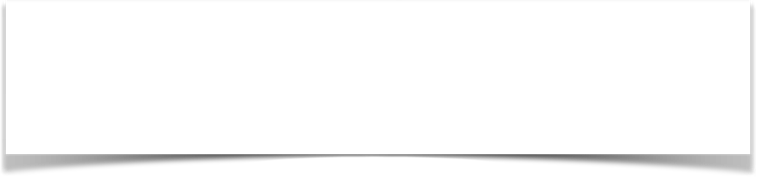 🌟
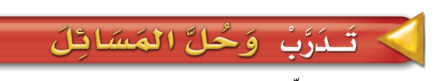 🌟
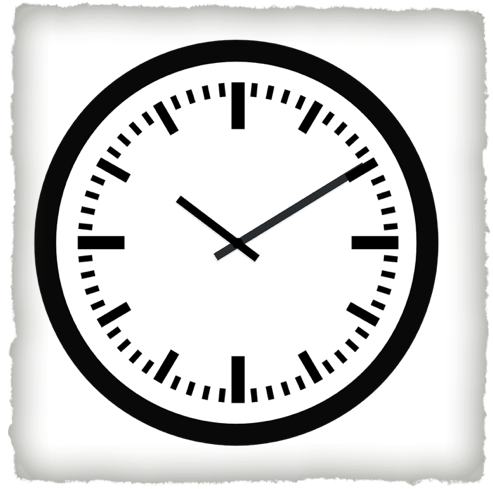 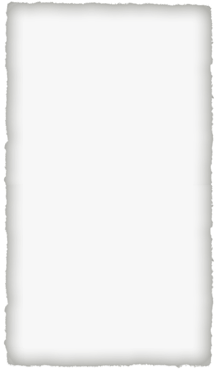 🌟
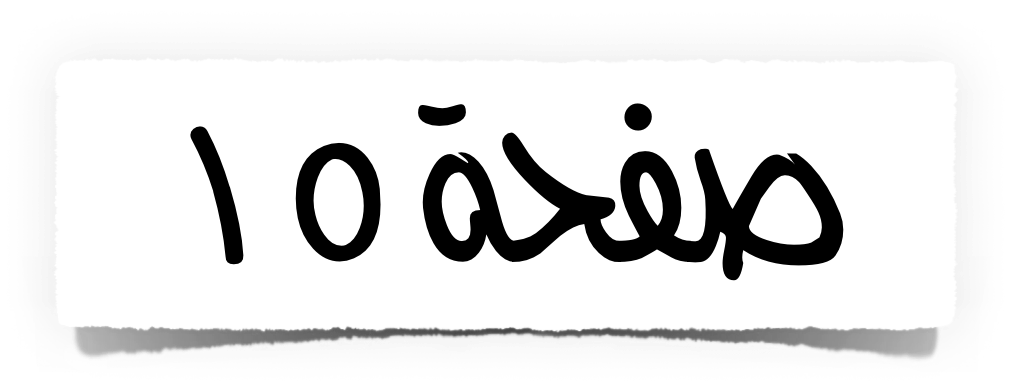 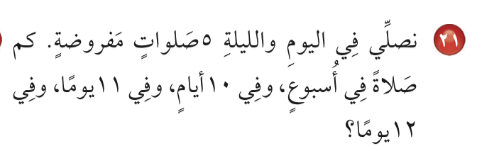 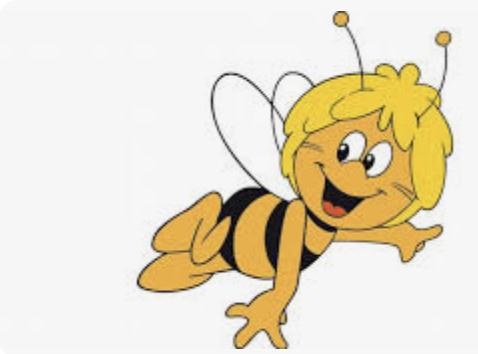 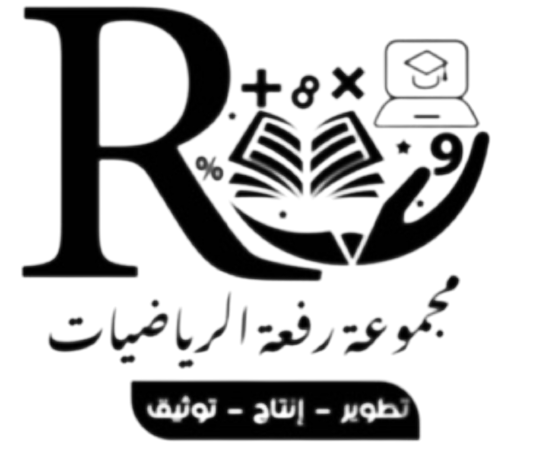 أ/ فاطمة جبران
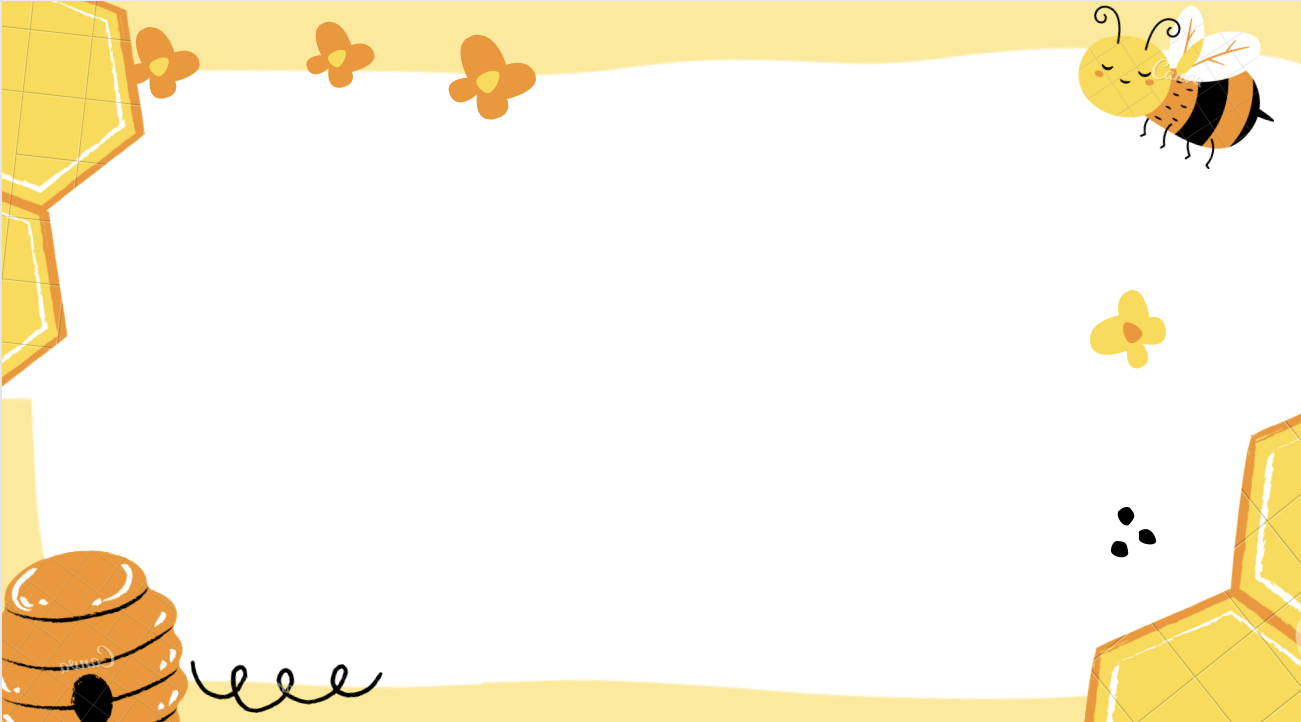 🌟
🌟
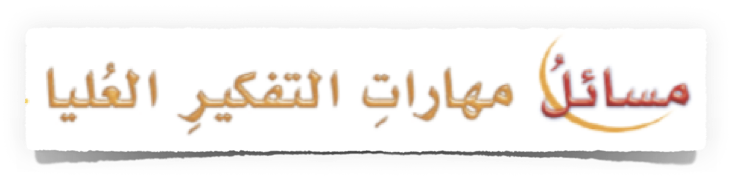 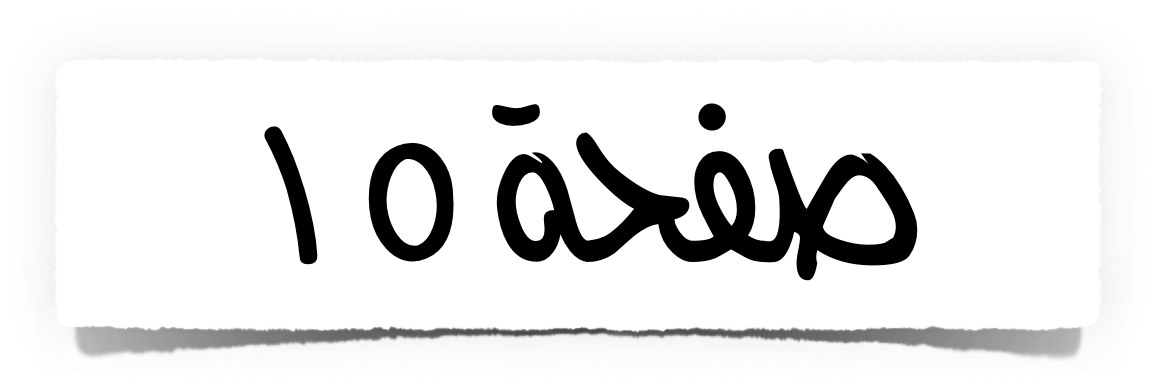 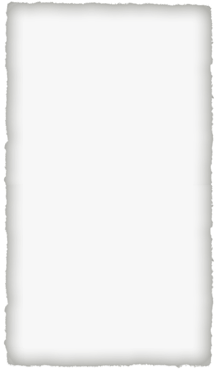 🌟
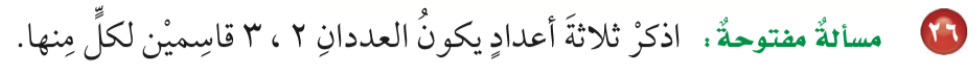 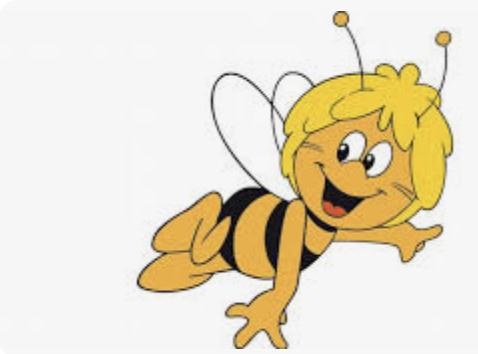 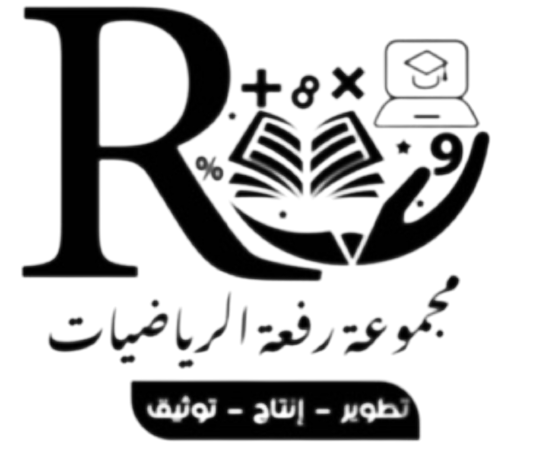 أ/ فاطمة جبران
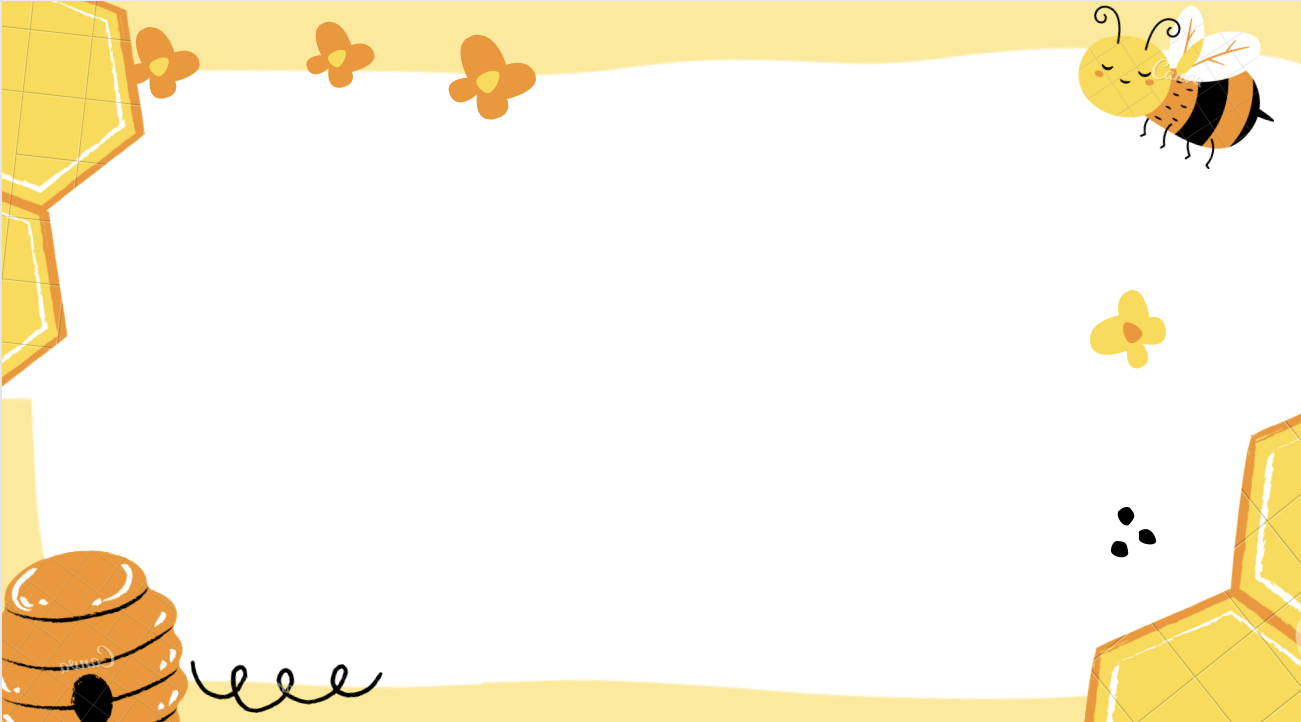 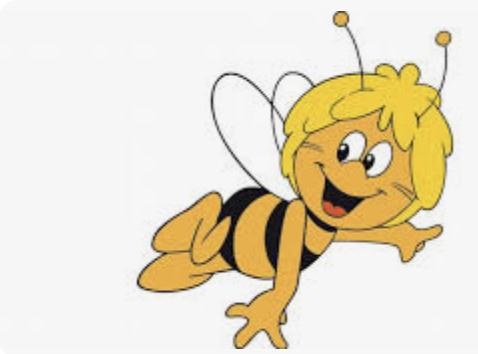 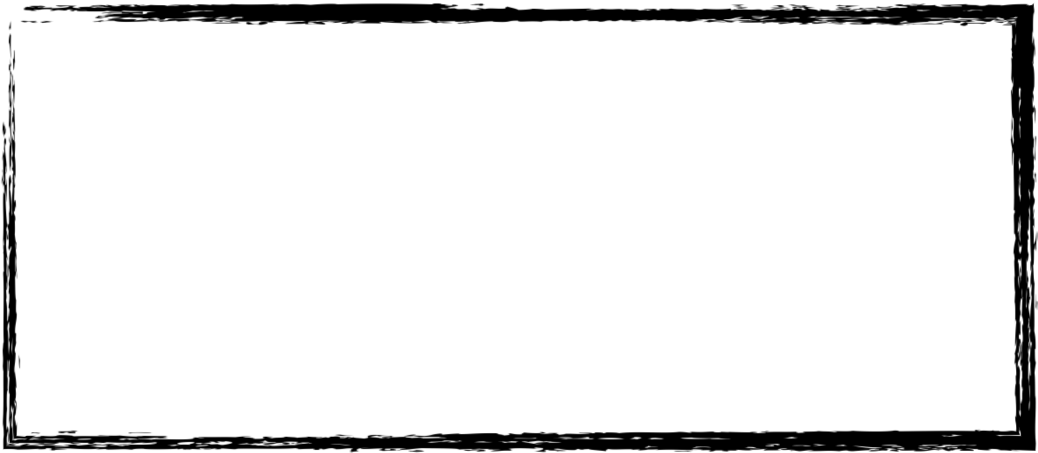 ماذا تعلمت
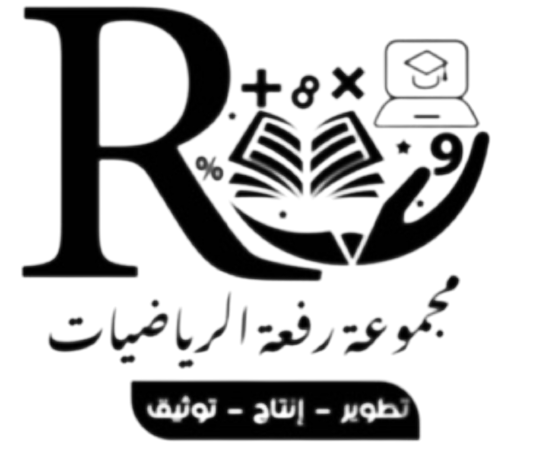 أ/ فاطمة جبران
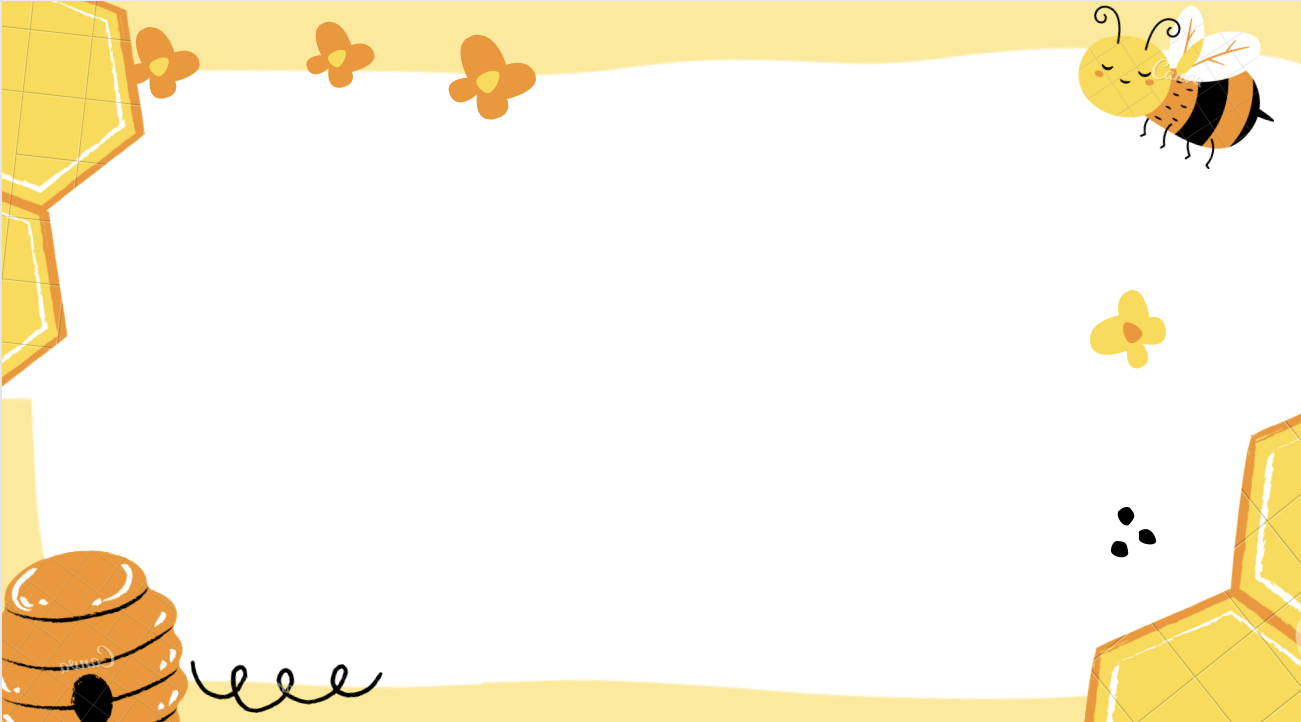 ممتع 🤩
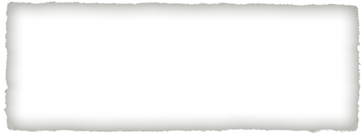 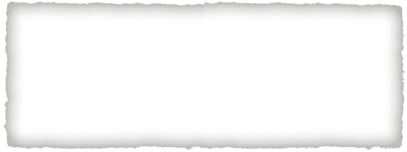 سهل 😍
قيم نفسك بالنسبة لفهمك للدرس
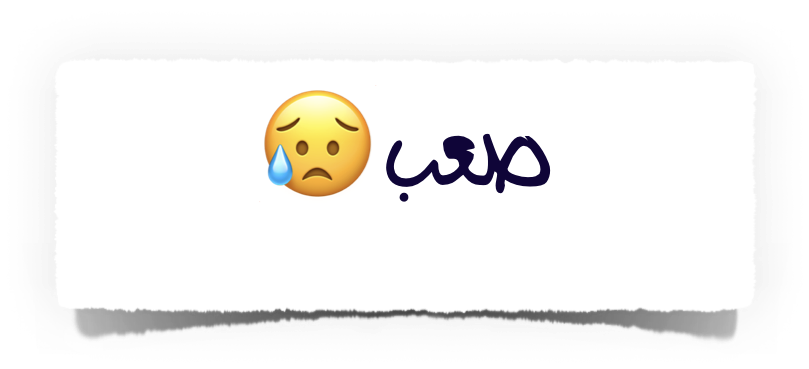 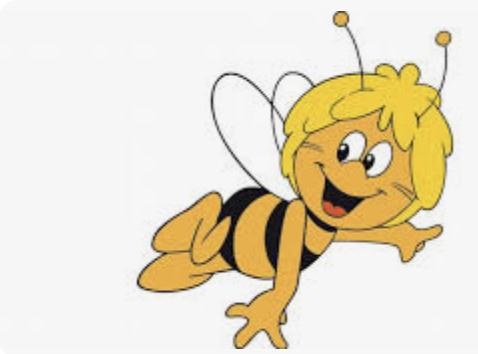 سهل 😍
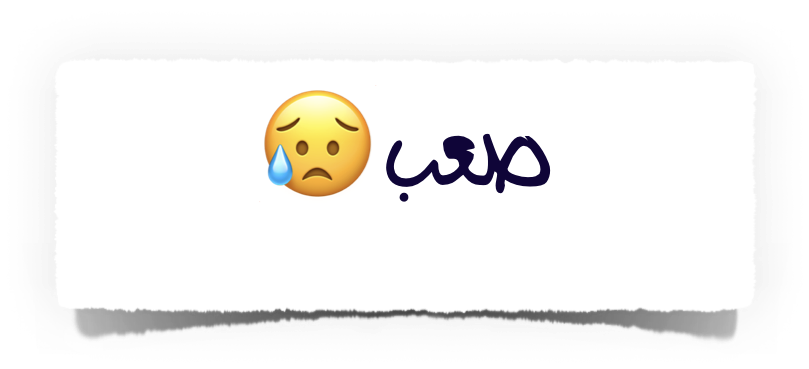 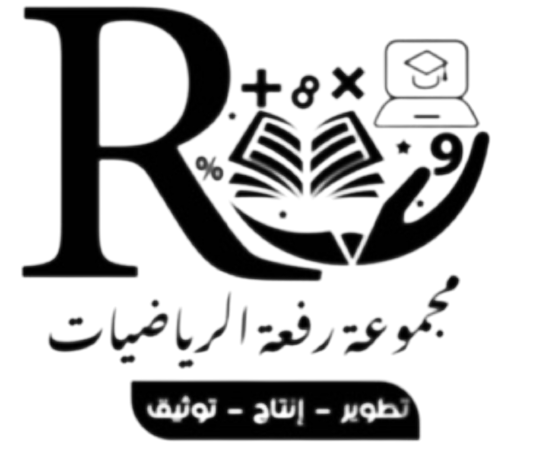 أ/ فاطمة جبران
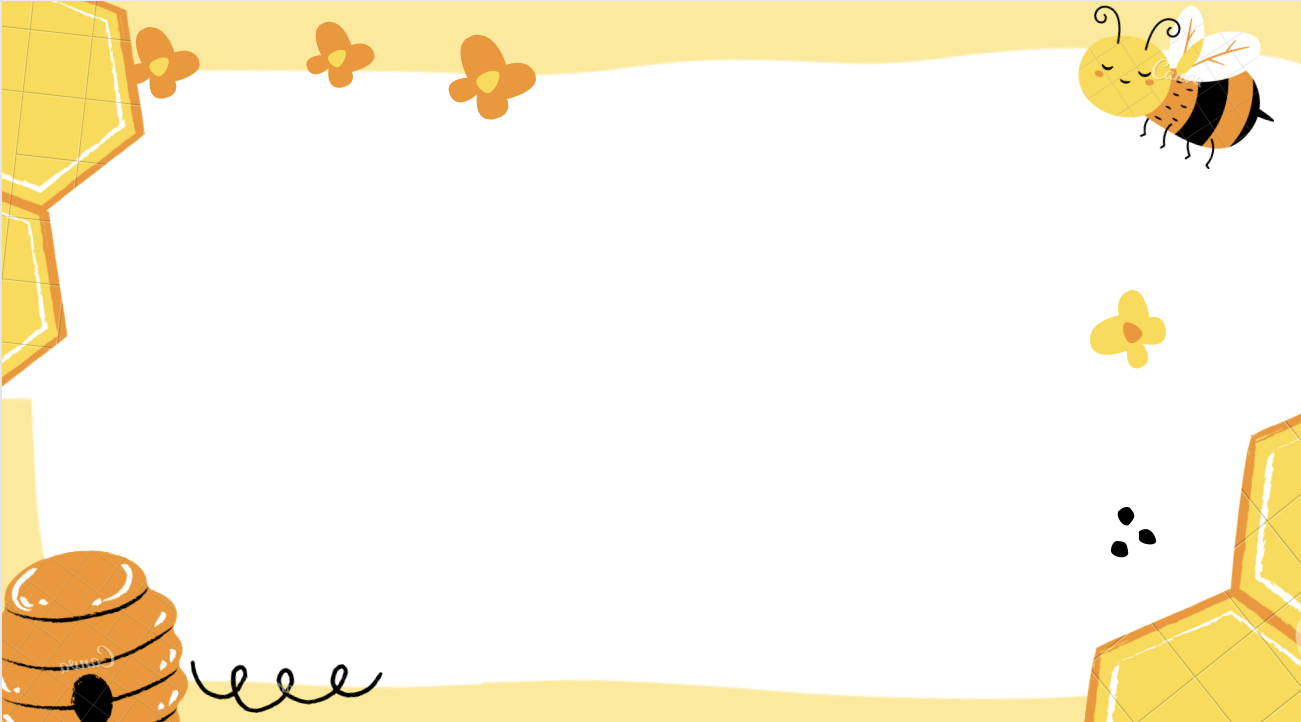 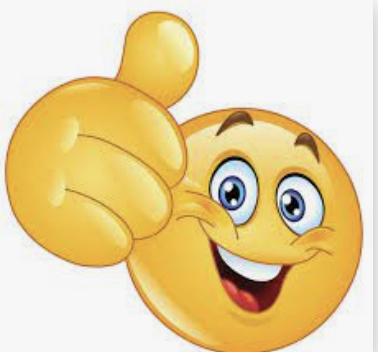 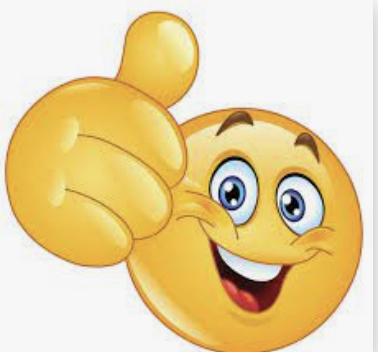 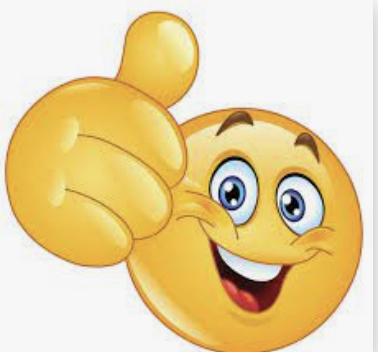 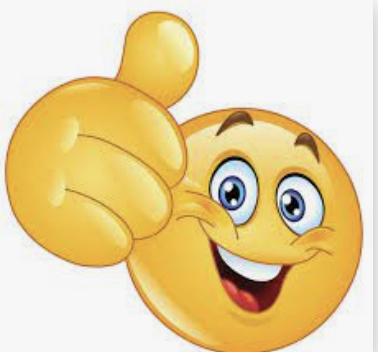 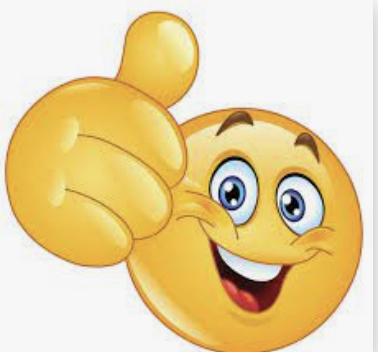 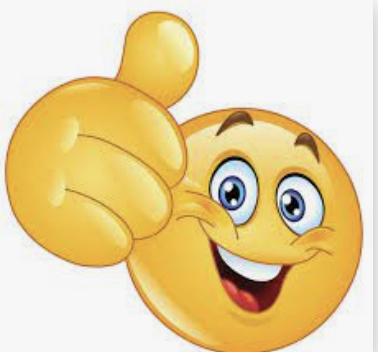 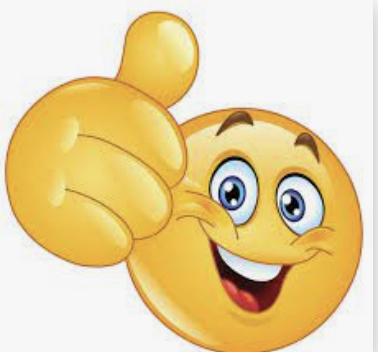 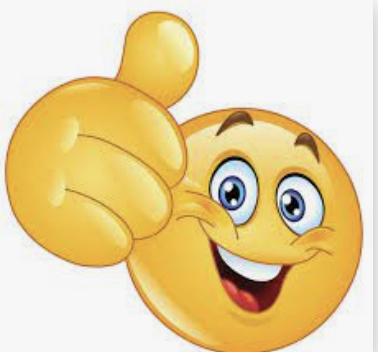 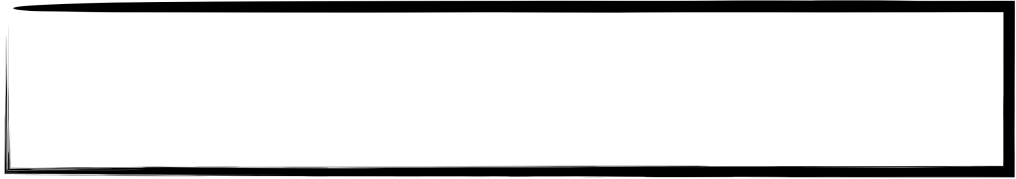 لوحة التميز في الدرس
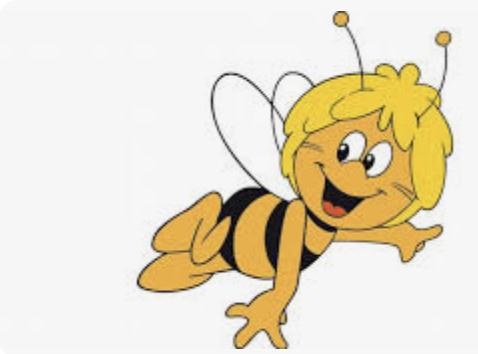 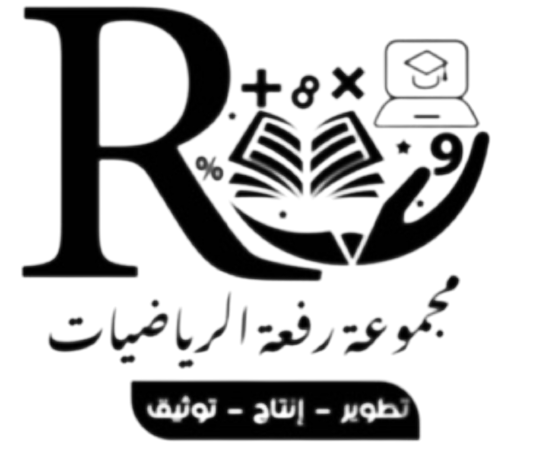 أ/ فاطمة جبران
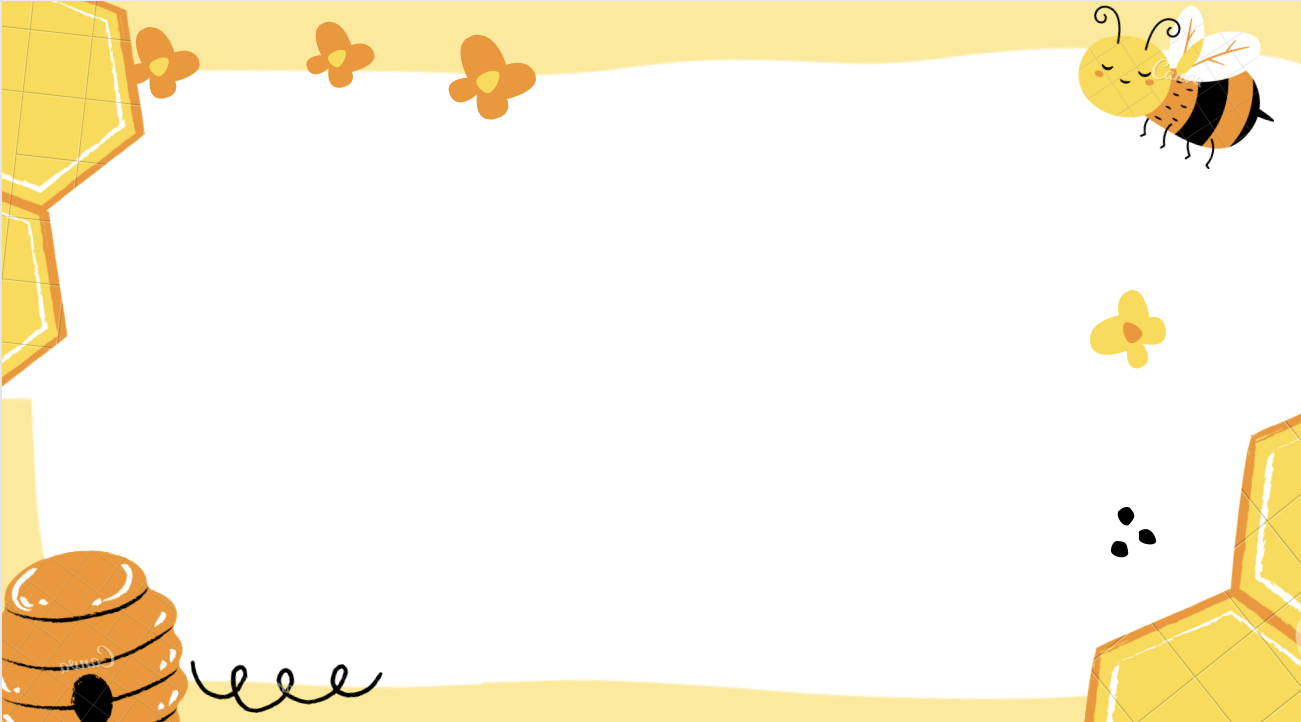 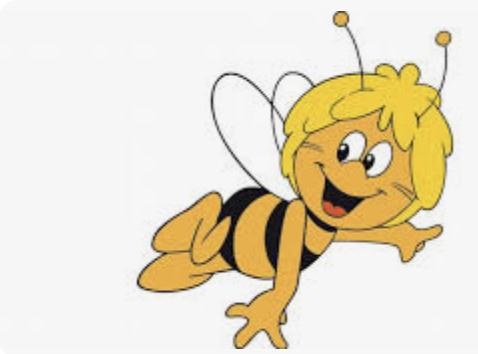 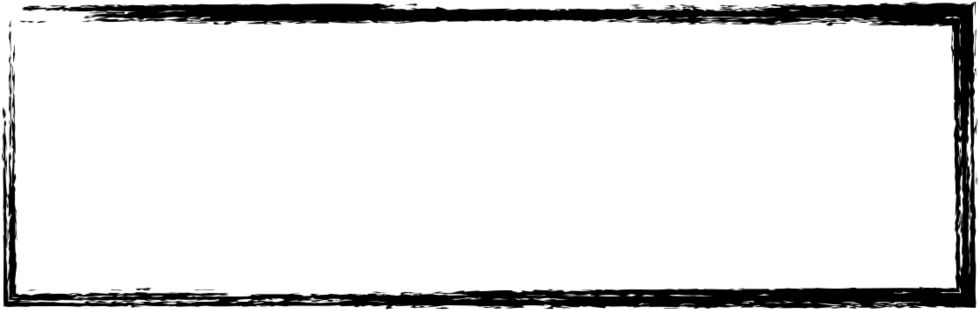 الواجب المنزلي
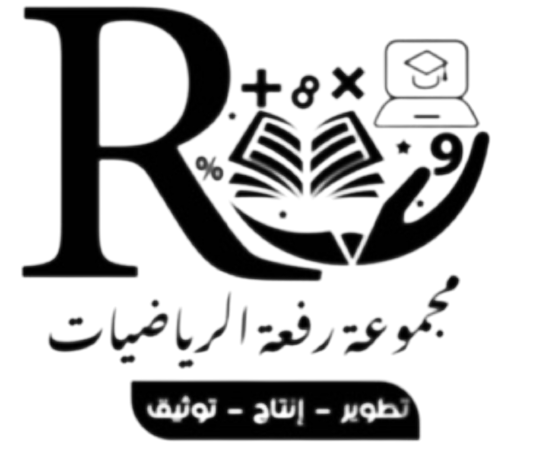 أ/ فاطمة جبران